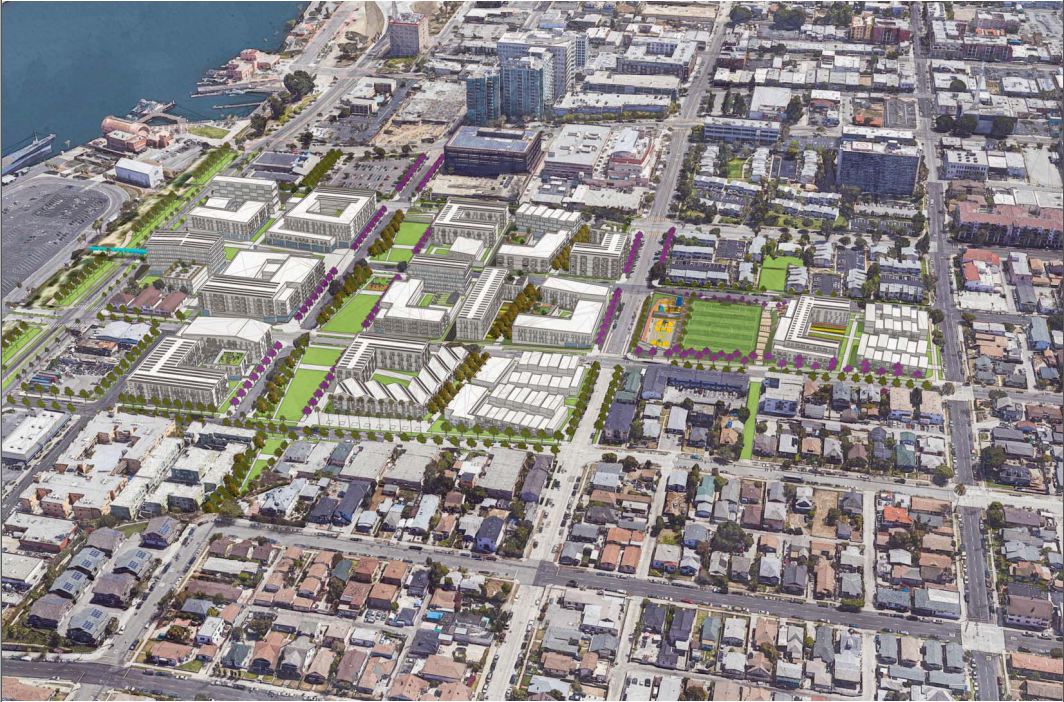 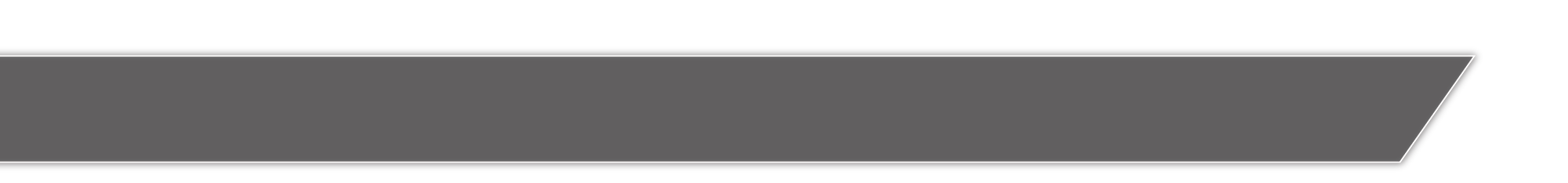 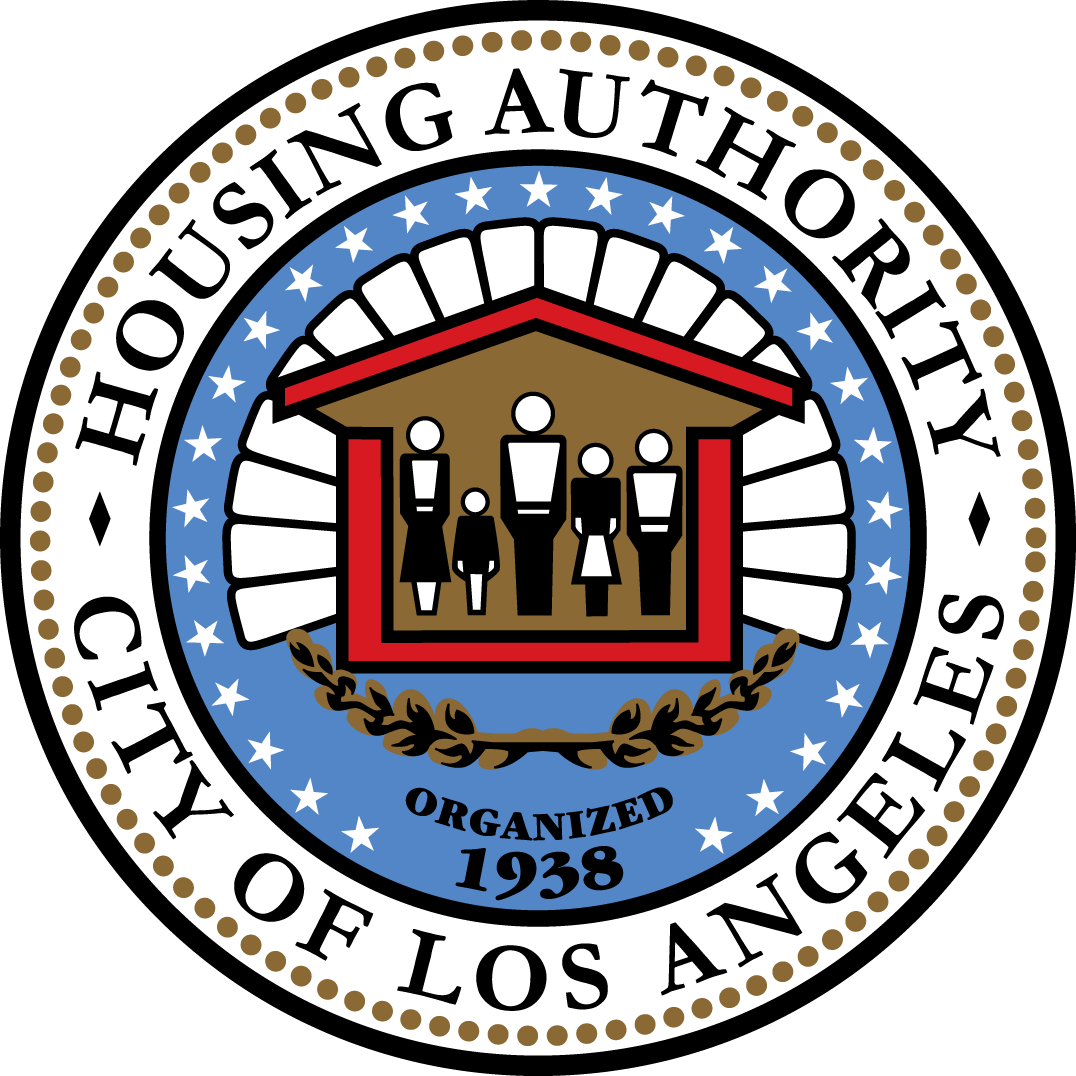 Housing Authority of the City of Los Angeles 
& Housing + Community Investment Department
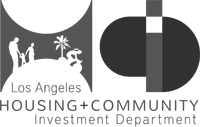 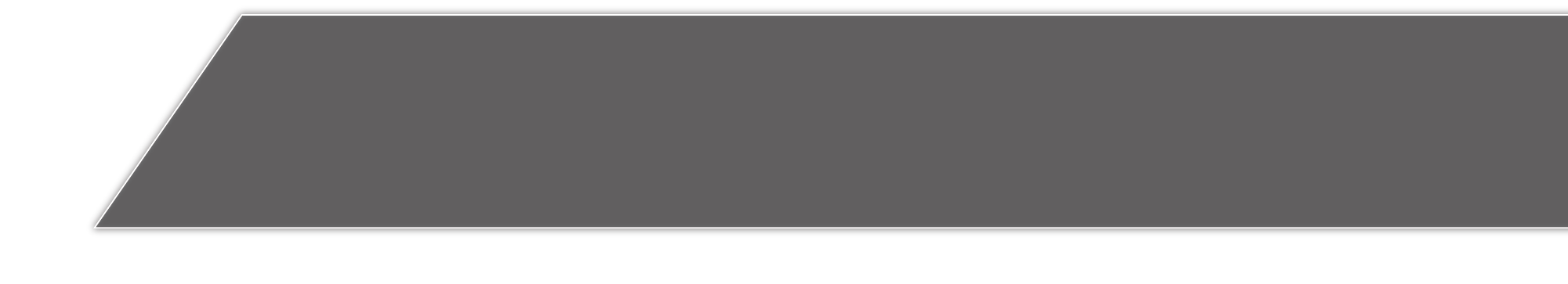 One San Pedro Specific Plan
Environmental Impact Report/Environmental Impact Statement
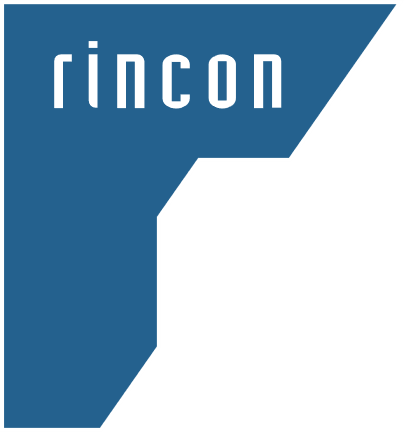 Virtual Scoping Meeting / February 6, 2021
[Speaker Notes: Jenny]
Traducción del idioma español
Para traducción al español:
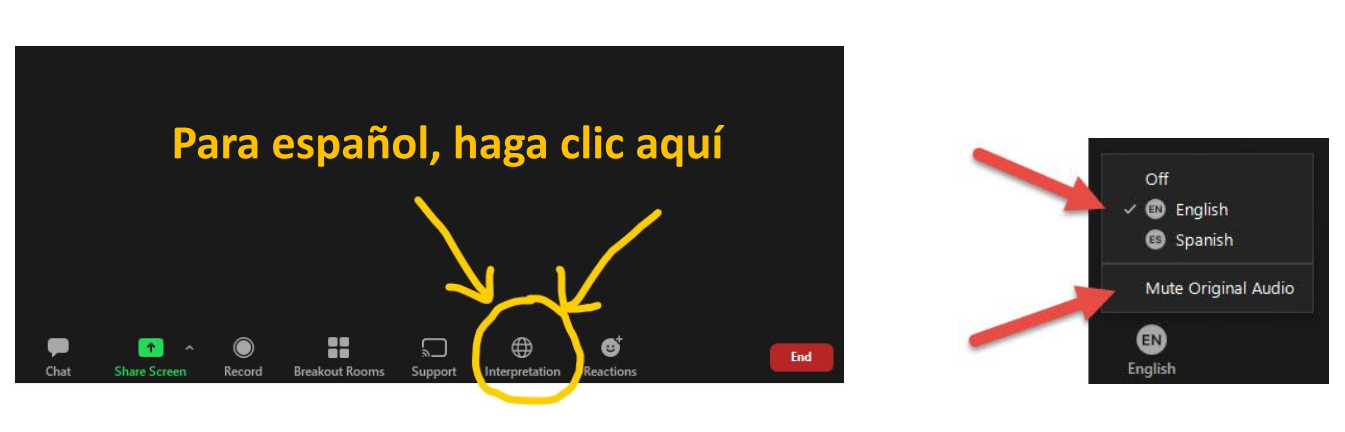 2/6/2021
2
One San Pedro Specific Plan EIR/EIS Scoping Meeting
[Speaker Notes: Jenny]
Housekeeping Items
Scoping Meeting will last approximately 60 minutes, including time for input.  
While the presentation is being recorded, please submit all comments/questions on CEQA compliance in writing to ensure the adequacy of the record. 
Please hold comments until the end of the presentation. 
To provide input, type in the Chat or use the Raise Your Hand feature. 
Please mute your microphone unless you are actively asking a question or providing feedback.
If you are joining by phone only, you can raise your hand by pressing *9 on your phone and use *6 to go unmute yourself.
Please identify yourself and your organization prior to asking a question or making a comment.
Technical issues? Use the Chat box to communicate with us.
2/6/2021
3
One San Pedro Specific Plan EIR/EIS Scoping Meeting
[Speaker Notes: Jenny
Please hold all questions and comments until the end of the presentation.  Copy of the presentation is available on the website.  To ensure the adequacy of the record, we prefer all comments either in writing here on this forum or to our email address, both of which will be provided on a slide at the end of the presentation.]
Using Zoom
Button for muting microphone located at bottom left of Zoom window
Use Chat button at bottom center of window to enter comments
Use the Raise Your Hand button by clicking Participants at the bottom of the screen. A new window will appear on the right side of the screen and the raise your hand button is located at the bottom of that window
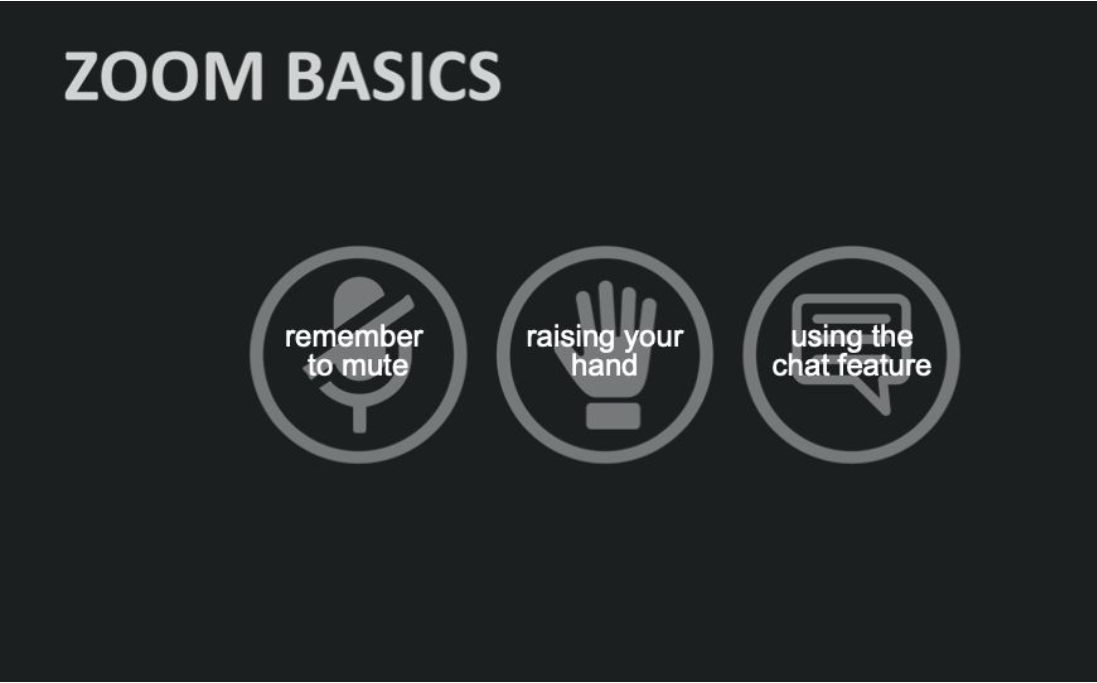 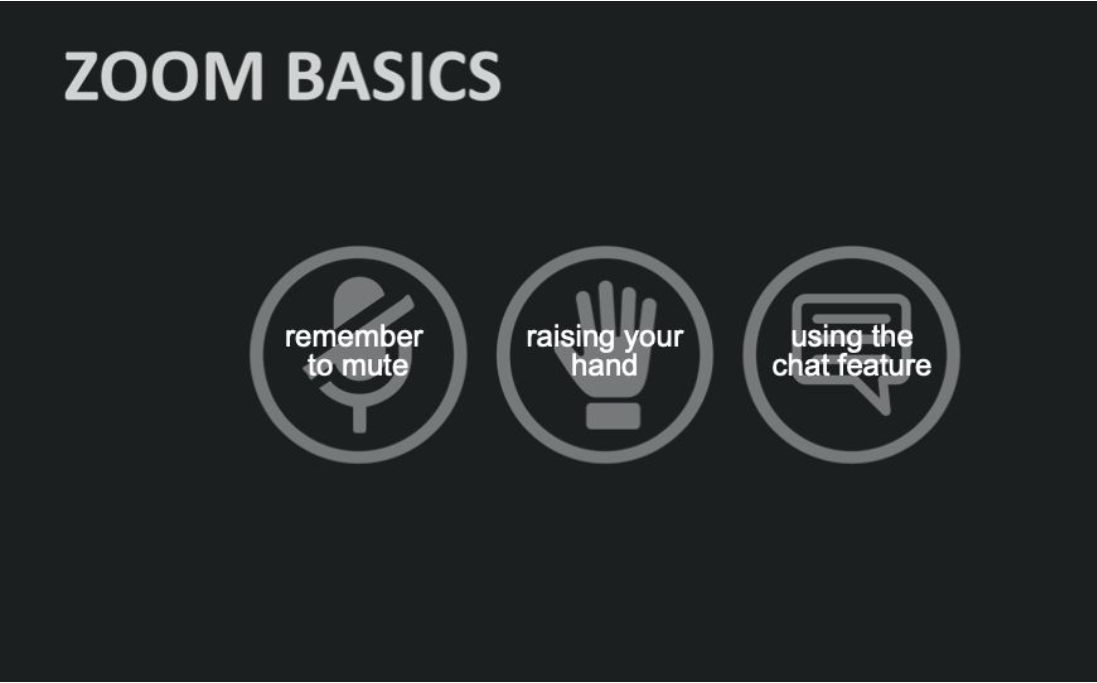 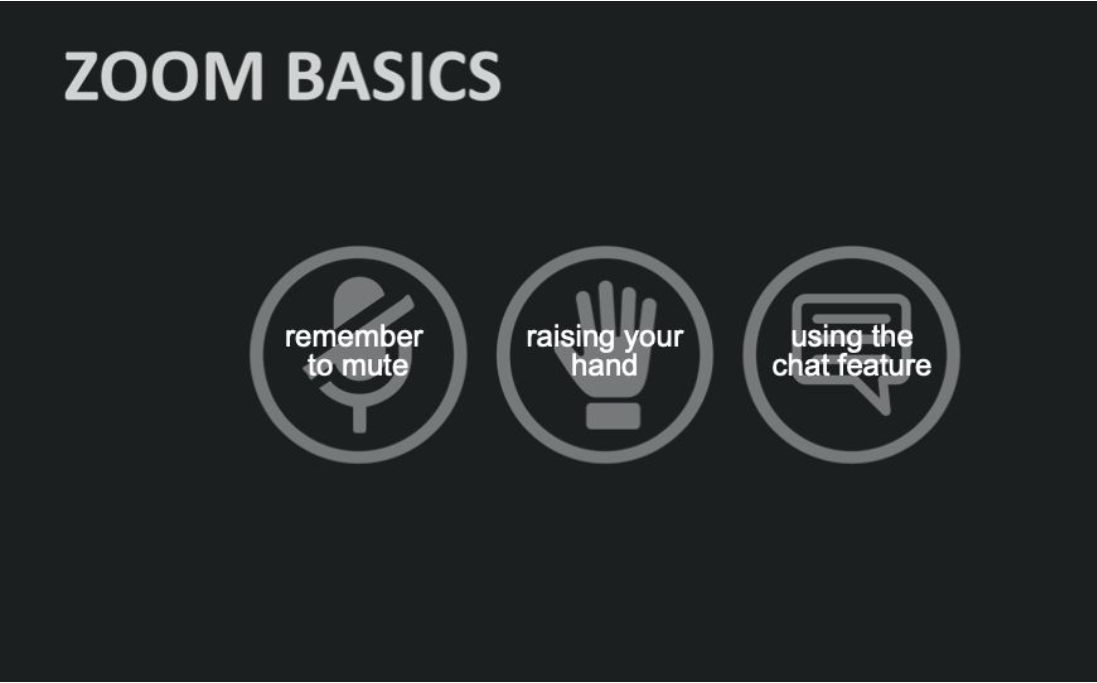 2/6/2021
4
One San Pedro Specific Plan EIR/EIS Scoping Meeting
[Speaker Notes: Jenny]
Meeting Agenda
Purpose of the Scoping Meeting
Introductions
Project team
Project Overview
Description of the One San Pedro Specific Plan
Project construction timeline
Environmental Review
Scope and Schedule of the Joint Environmental Impact Report (EIR)/Environmental Impact Statement (EIS)
Comments/Input
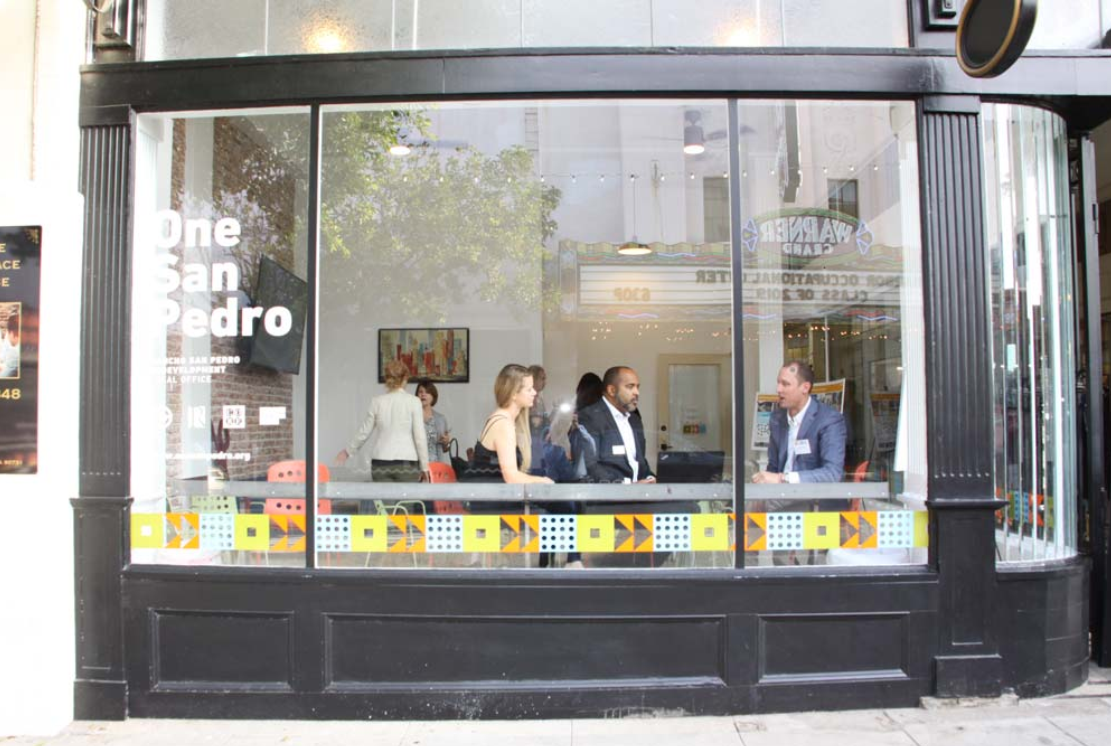 Above: Scene from the grand opening of the One San Pedro office in downtown San Pedro in June 2019.
One San Pedro Specific Plan EIR/EIS Scoping Meeting
2/6/2021
5
[Speaker Notes: Jenny]
Purpose of the Scoping Meeting
One San Pedro Specific Plan EIR/EIS Scoping Meeting
2/6/2021
6
[Speaker Notes: Jenny]
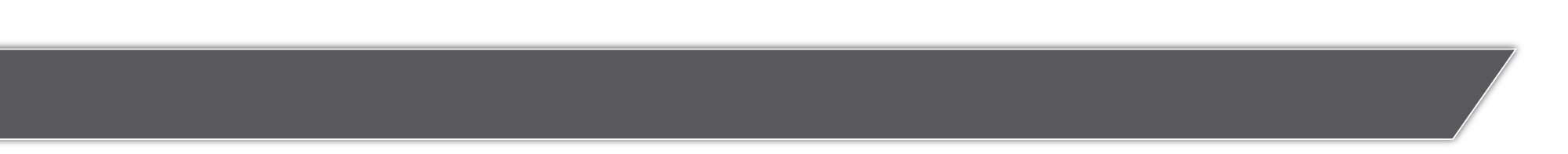 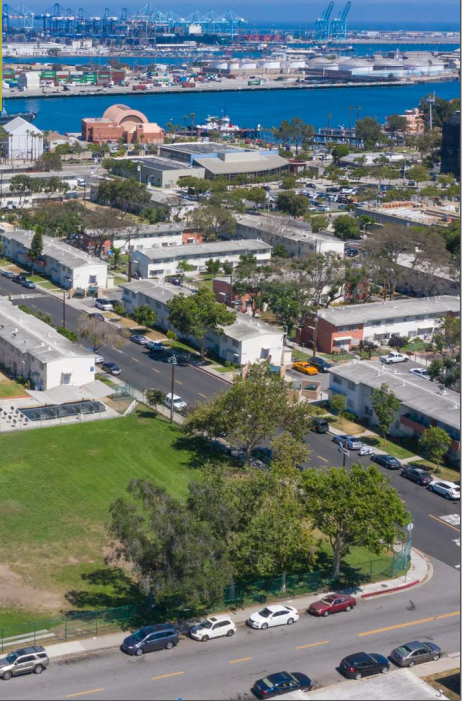 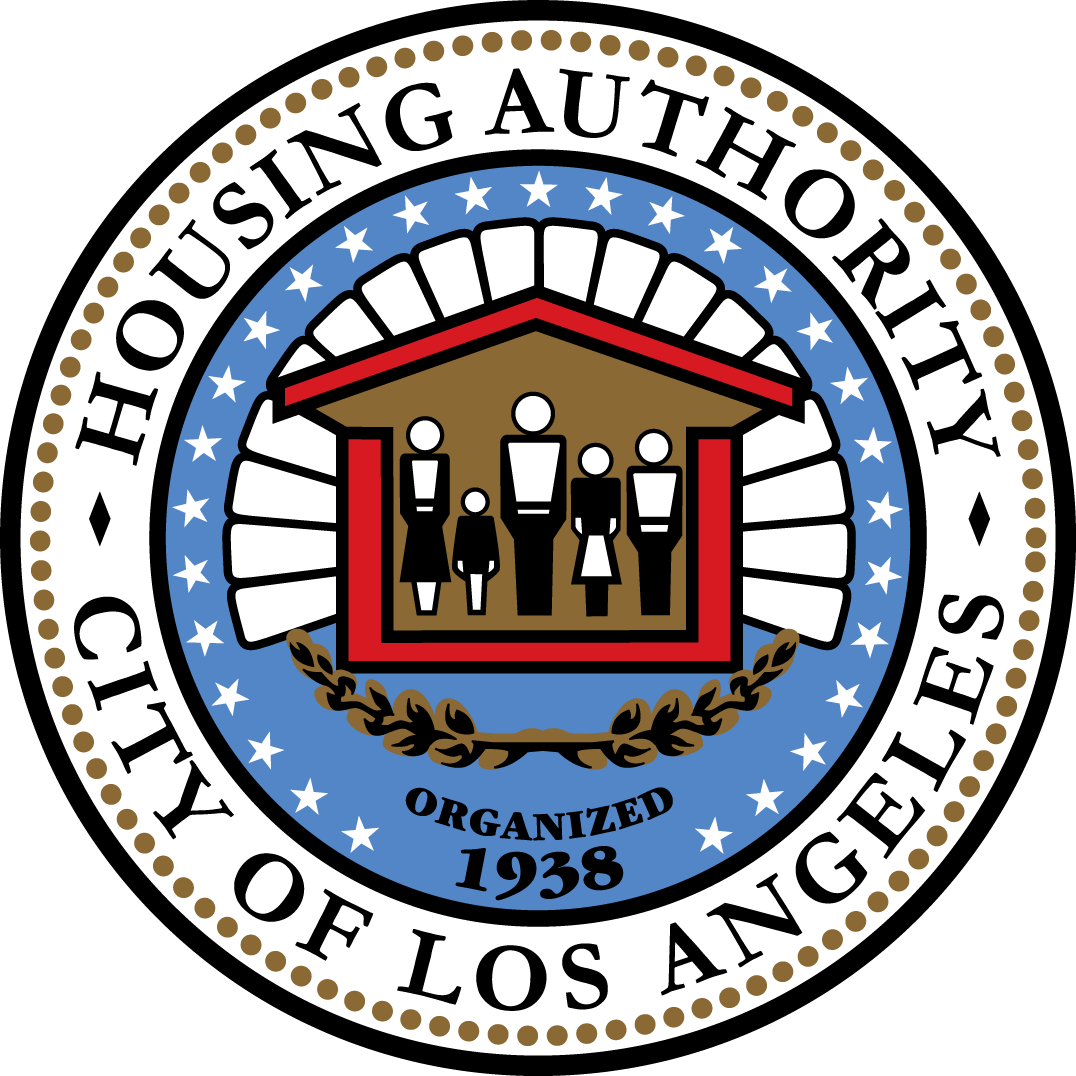 Introductions
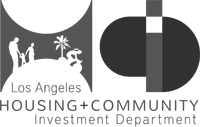 Housing Authority of the City of Los Angeles
Jenny Scanlin
Jessica Frazier
Los Angeles Housing + Community Investment Department
Jinderpal Singh Bhandal 
One San Pedro Collaborative
Alexa Washburn
Brian Ulaszewski

Rincon Consultants
Danielle Griffith 
Deanna Hansen
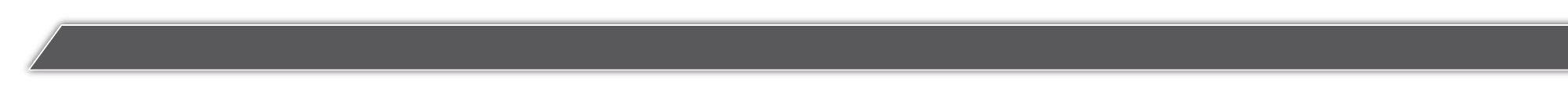 One San Pedro Specific Plan EIR/EIS Scoping Meeting
2/6/2021
7
[Speaker Notes: Jenny
Describe how/why all these groups are involved and their roles]
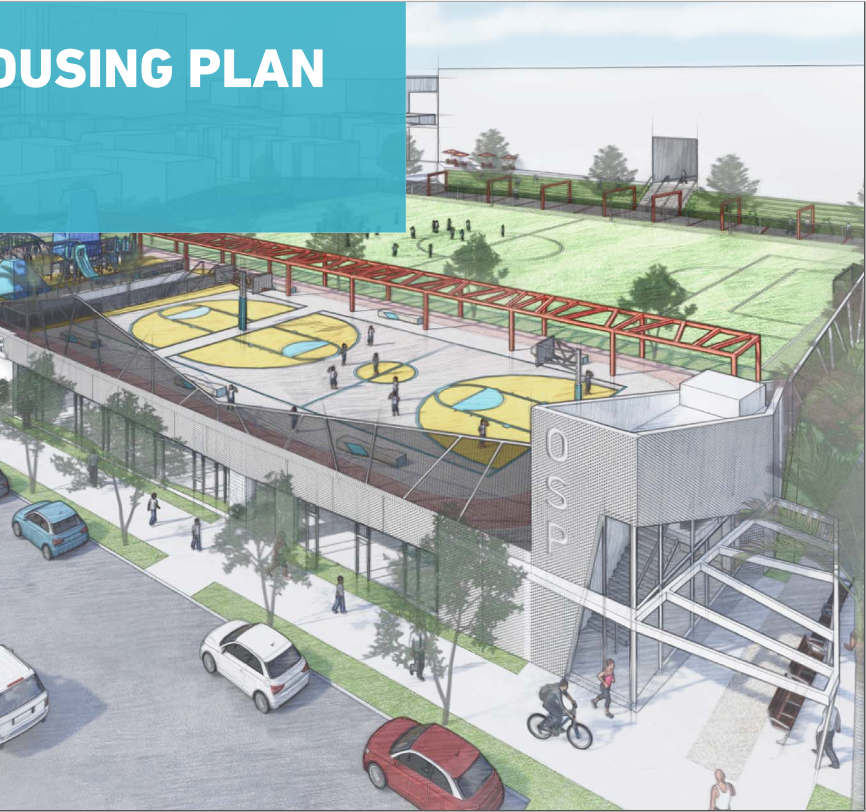 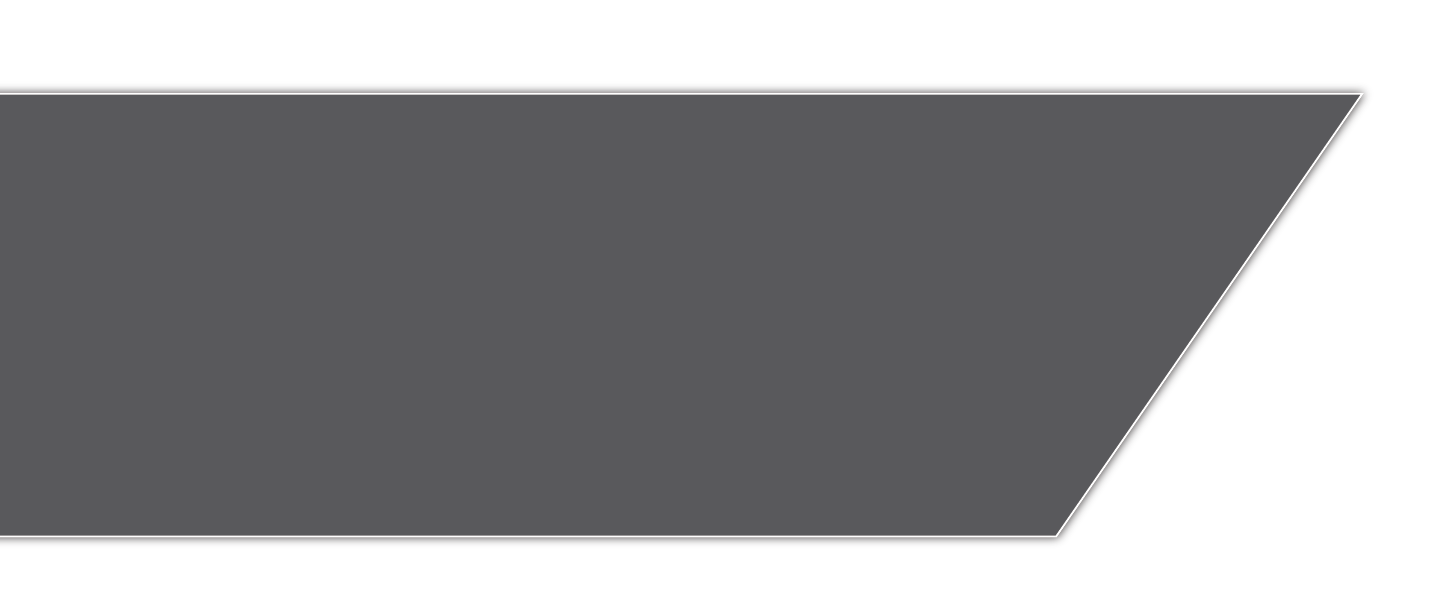 Project Overview
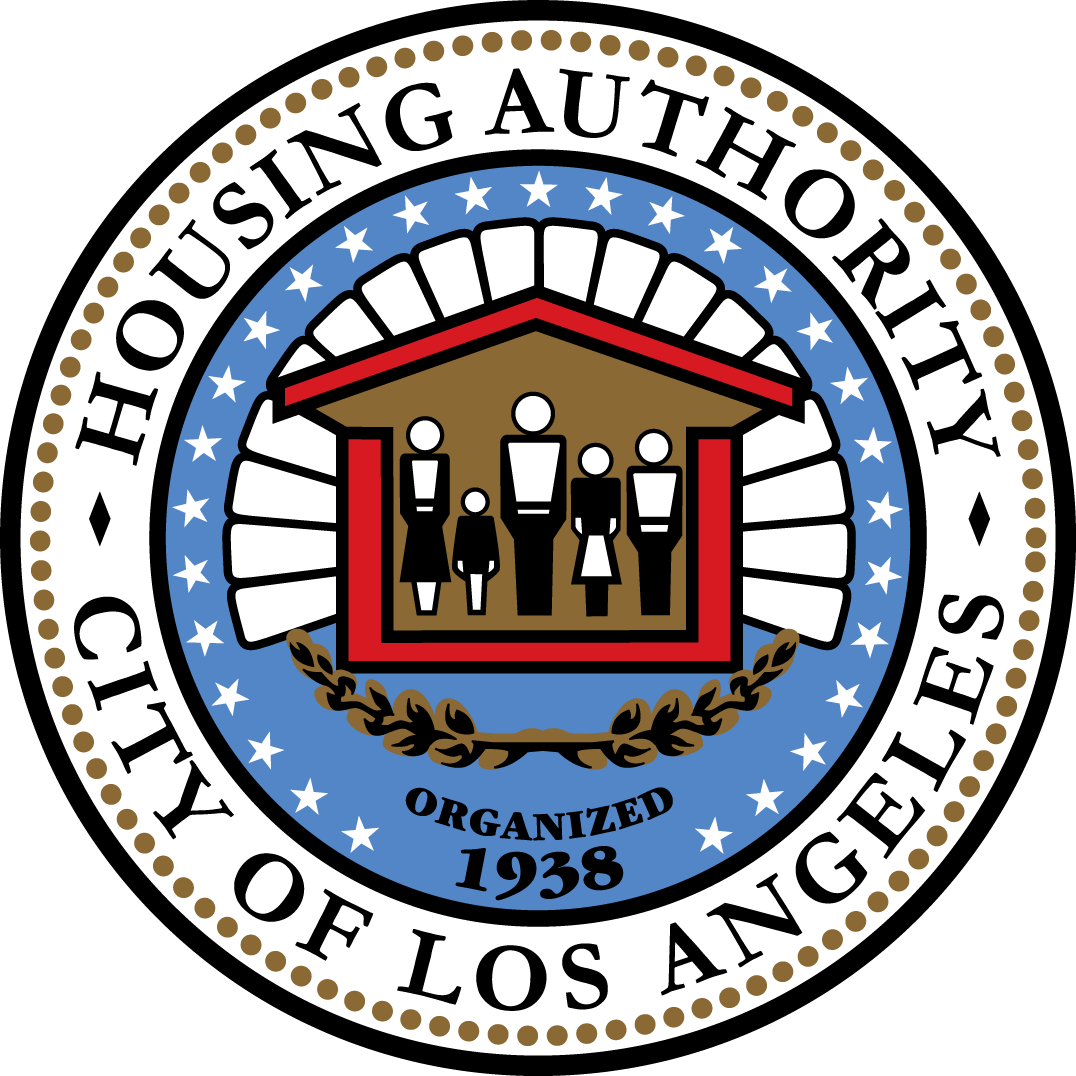 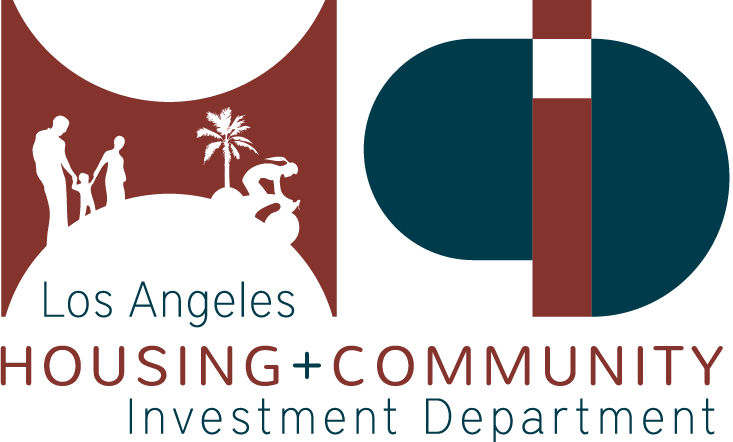 2/5/2021
8
[Speaker Notes: Alexa]
Project Location
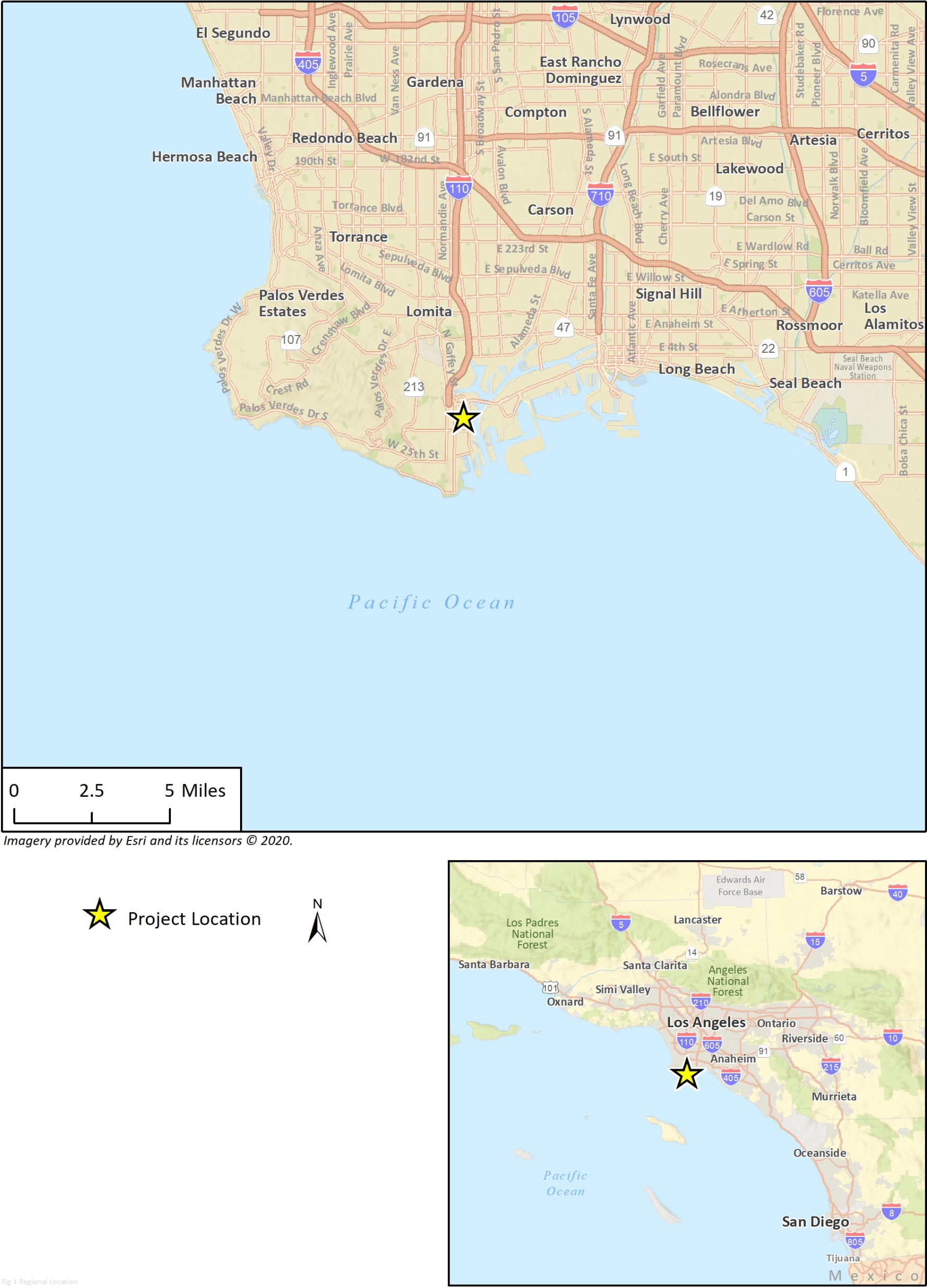 One San Pedro Specific Plan EIR/EIS Scoping Meeting
2/6/2021
9
[Speaker Notes: Alexa]
What is a Specific Plan?
A Specific Plan is a planning document that applies to a selected geographical area and contains a custom set of rules and land use regulations.
Specific Plans implement the goals and policies of the City’s General Plan for a focused area of the city, with additional standards that go beyond what the underlying zoning would normally regulate.
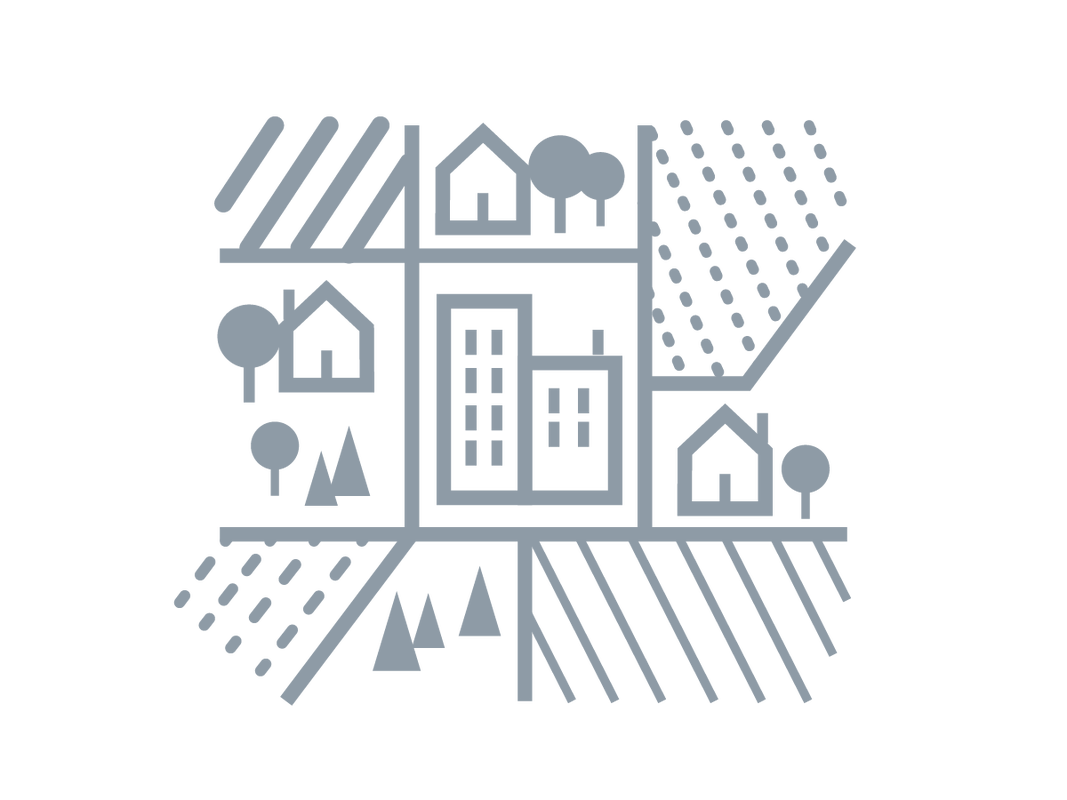 One San Pedro Specific Plan EIR/EIS Scoping Meeting
2/6/2021
10
[Speaker Notes: Alexa]
One San Pedro Specific Plan
Purpose: Improve the physical condition of the Rancho San Pedro community and increase housing stock and amenities for residents.
Benefits:
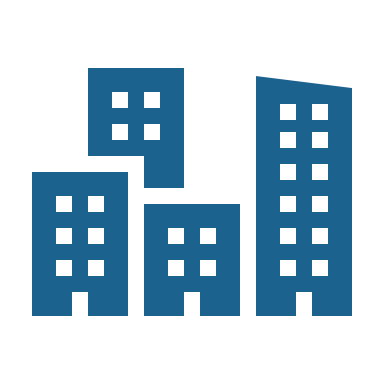 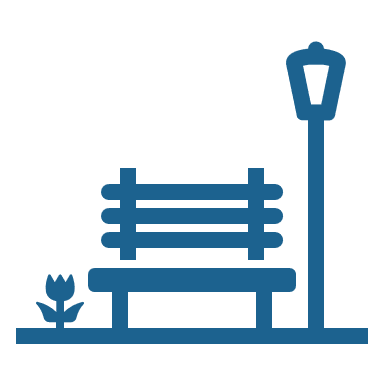 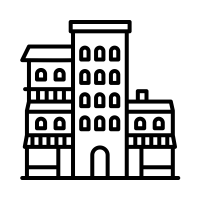 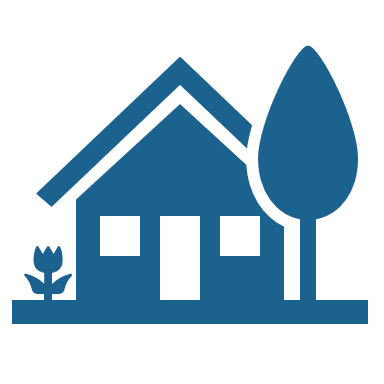 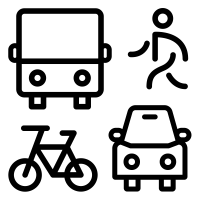 Create a vibrant, mixed-use community
Improve multi-modal mobility facilities
Increase affordable and senior housing availability
Expand community amenities and open space
Improve housing conditions for existing residents
One San Pedro Specific Plan EIR/EIS Scoping Meeting
2/6/2021
11
[Speaker Notes: Alexa]
Specific Plan Chapters
Introduction
Current Conditions
Research & Engagement
Development Plan
Development Standards
Mobility
Open Space
Design Guidelines
Infrastructure
 Administration & Implementation
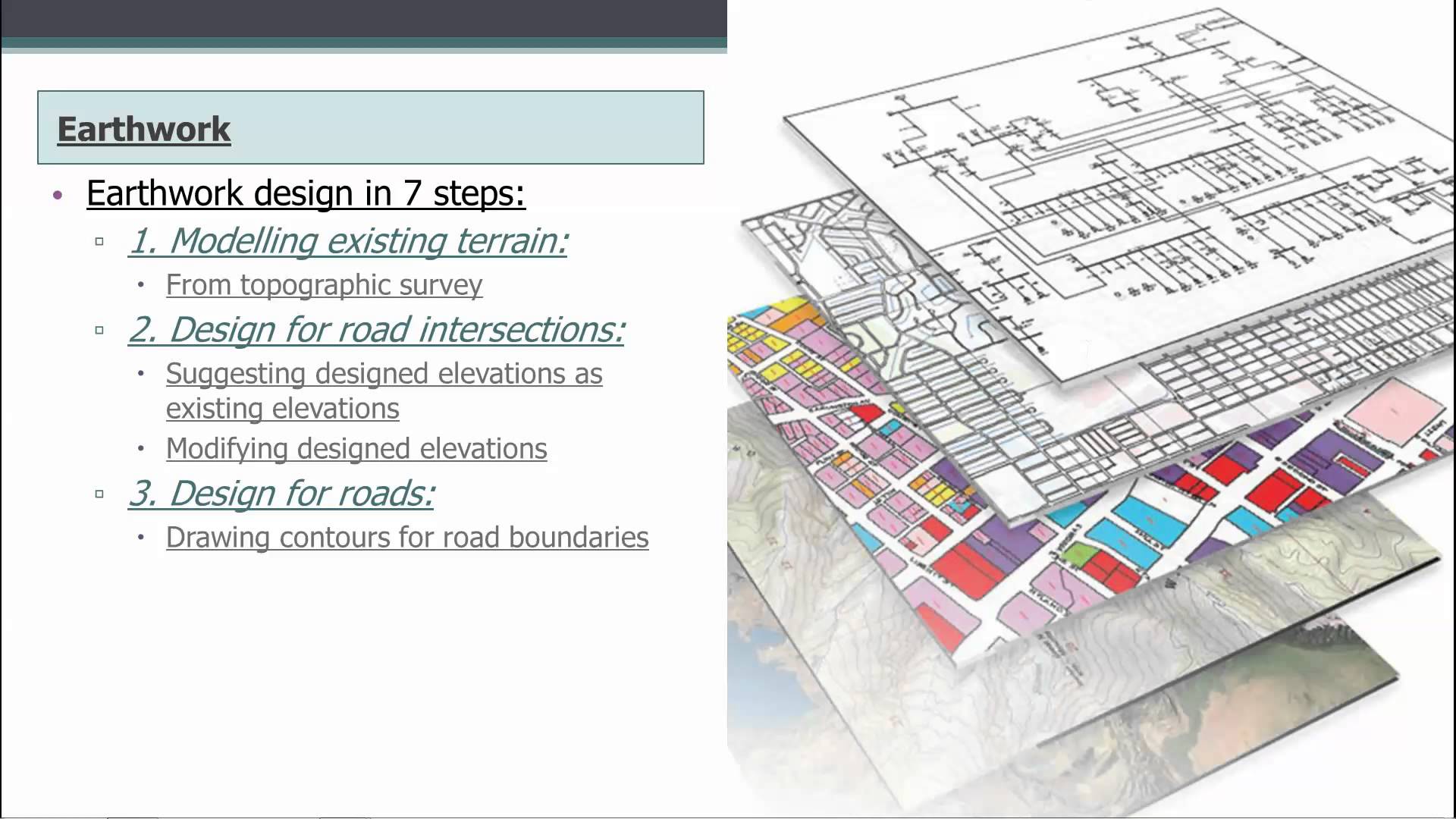 1/23/2021
One San Pedro Specific Plan EIR/EIS Scoping Meeting
12
[Speaker Notes: Alexa
Although appearance, organization and content of an SP is unique and tailored for a specific location, Government Code requires certain sections/chapters of a SP: 

Development Plan – Location and description of permitted land uses (also any prohibited, conditionally, temporary, or accessory uses) including a detailed master planning for Waterman Gardens site, the school site and the adjacent underutilized commercial center

Development Standards - Provides standards for how bldgs in the SP area can be developed including required setbacks, parking requirements, landscaping, FAR, densities – how many units or square footage are allowed on a site, etc.

Mobility Plan – Addresses both vehicular and non-vehicular mobility; established and planned roadways as well as walking, biking and transit opportunities to ensure connectivity and mobility.

Open Space 

Design Guildelines - Provides guidelines to enhance architectural style of existing and future bldgs. Guidelines for design features such as roof lines, window treatments, entryways, bldg materials & colors, lighting, signage, streetscape

Infrastructure Plan – Provides info about utilities and public services including water, sewer, energy, police and fire and other services necessary to redevelop and serve the area.

Administration & Implementation – Includes necessary steps to implement the SP including a toolbox financing mechanisms:
Identification and prioritization of key opportunity sites;
Recommended timing of public improvements;
Identification of incentives necessary to attract desired development/land uses]
Project Components
Phased demolition of the 479-unit public housing complex and replacement with new housing, local-serving commercial uses, and amenities
Construction of:
Up to 1,390 multi-family residential units (mix of affordable and market-rate units, including rentals and homes for purchase)
85,000 square feet of residential amenities and services
49,000 square feet of commercial/retail space (e.g., grocery, pharmacy, laundromat, etc.)
New open space, bicycle, transit, and pedestrian amenities
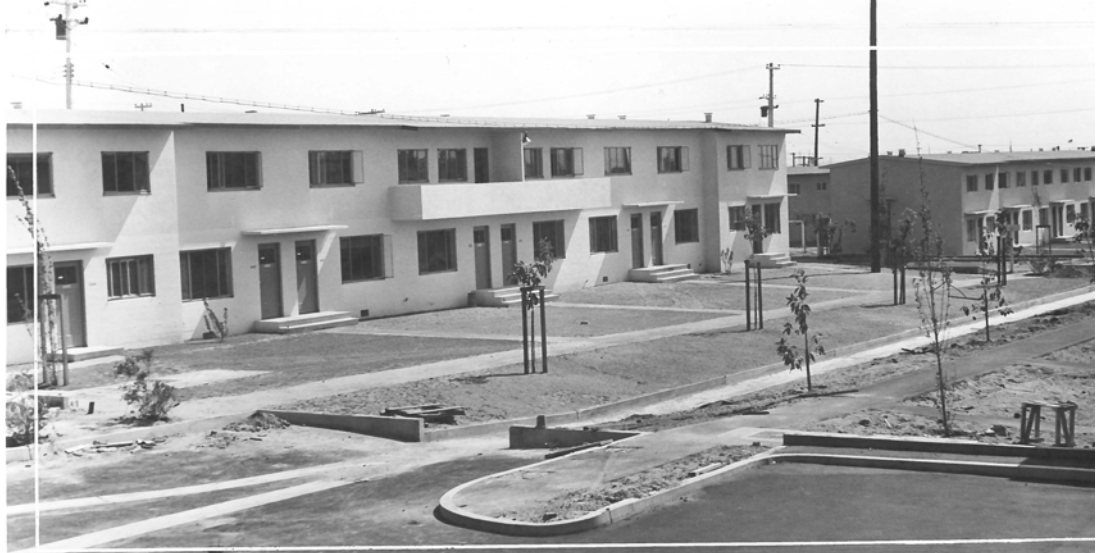 Above: Historic picture of Rancho San Pedro after it was constructed in 1942.
One San Pedro Specific Plan EIR/EIS Scoping Meeting
2/6/2021
13
[Speaker Notes: Alexa]
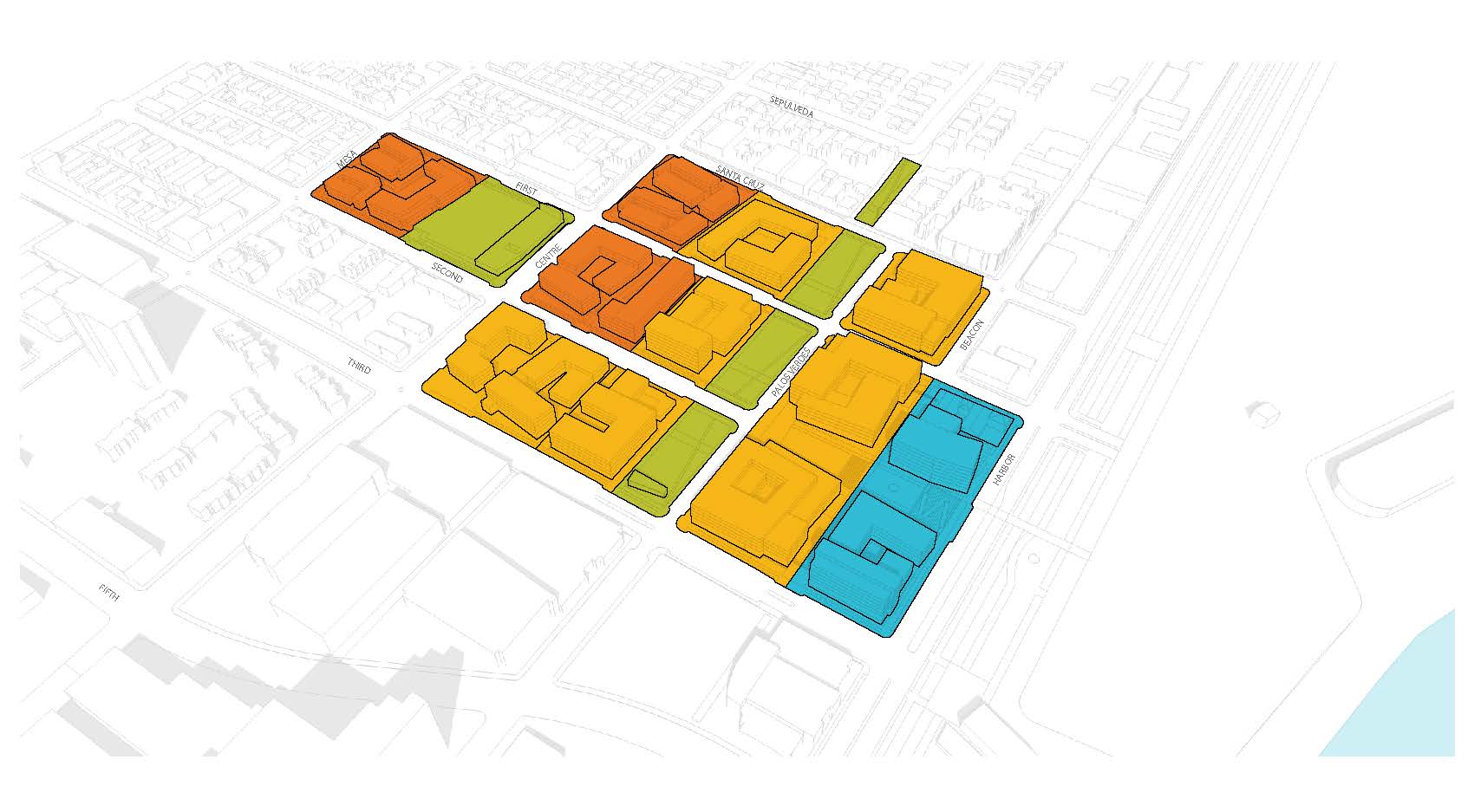 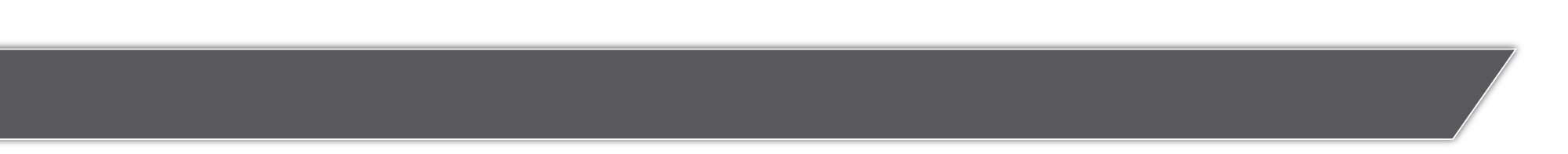 Land Use Districts
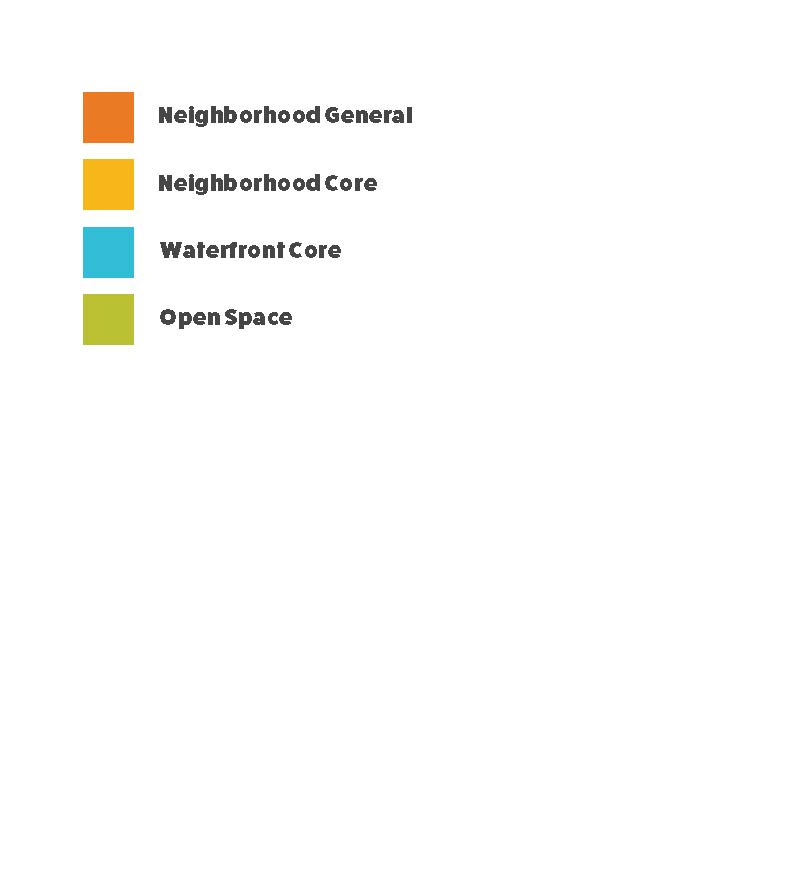 One San Pedro Specific Plan EIR/EIS Scoping Meeting
14
[Speaker Notes: Alexa
Describe the open space areas, mobility and other site improvements]
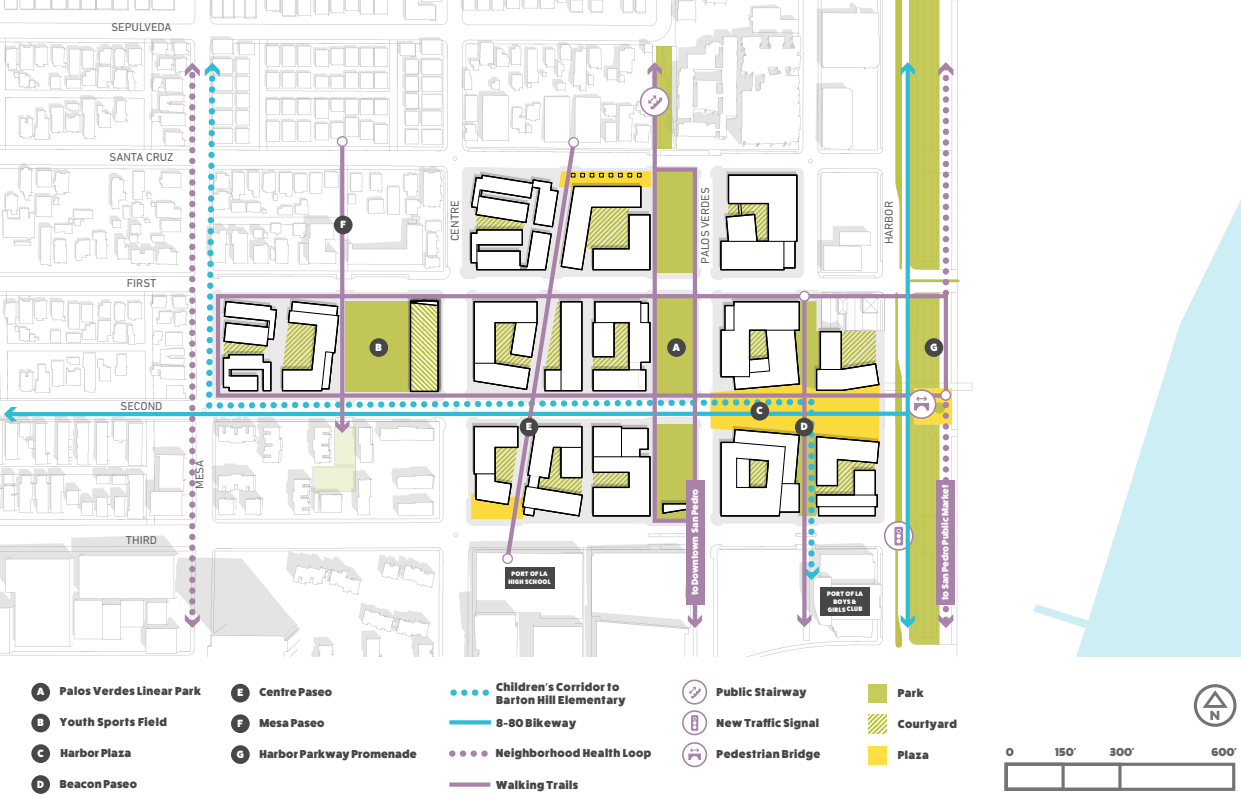 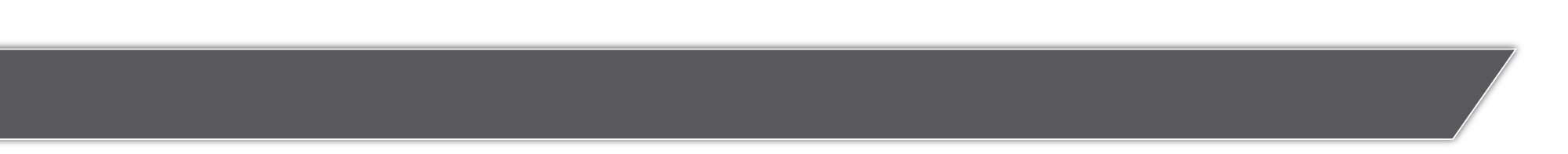 Conceptual Site Plan
One San Pedro Specific Plan EIR/EIS Scoping Meeting
15
[Speaker Notes: Alexa
Describe the land uses, building heights, construction phasing, open space areas, other site improvements]
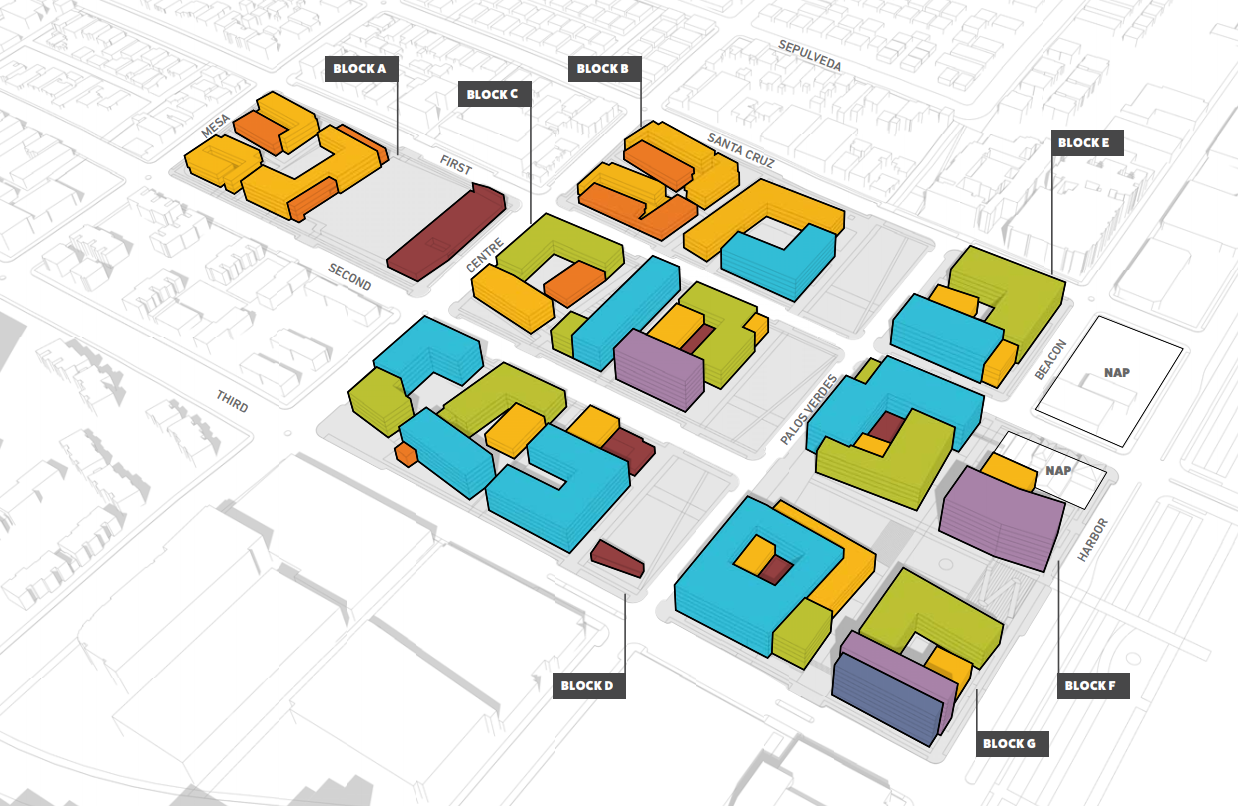 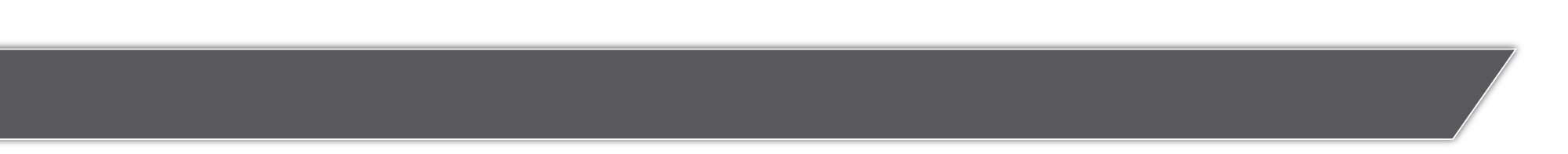 Building Heights
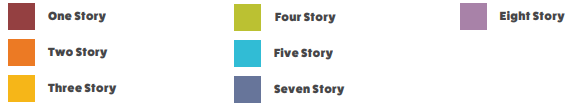 One San Pedro Specific Plan EIR/EIS Scoping Meeting
16
[Speaker Notes: Alexa
Describe the land uses, building heights, construction phasing, open space areas, other site improvements]
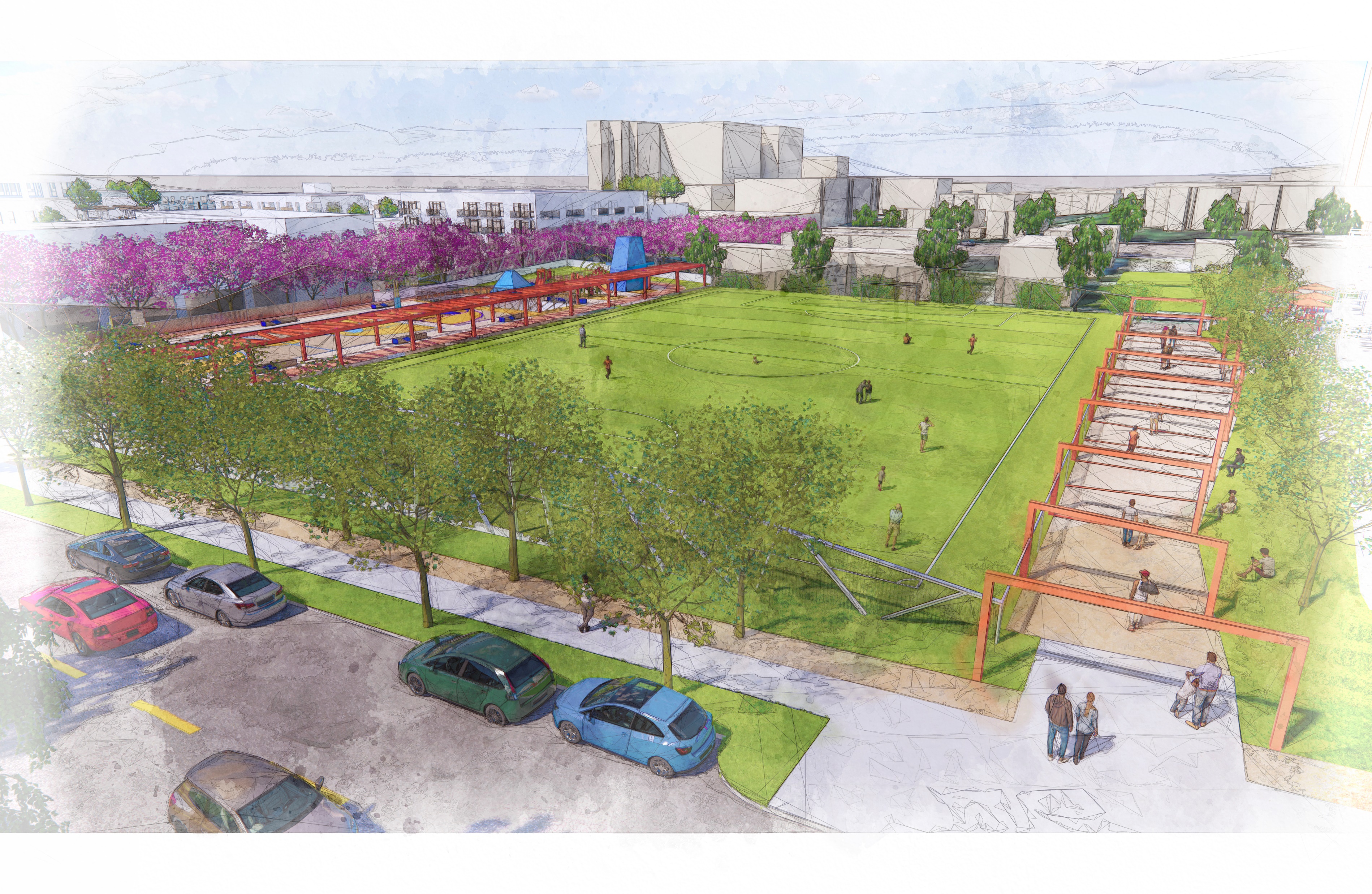 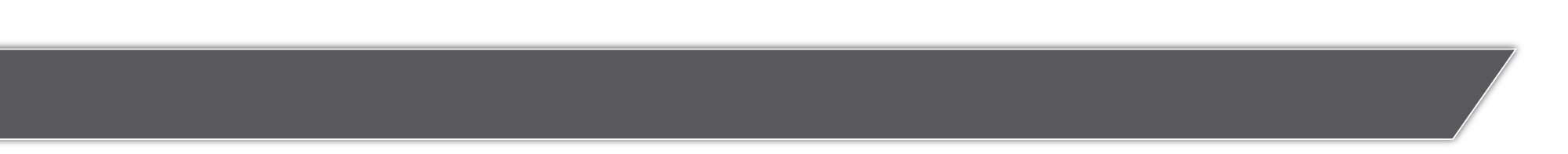 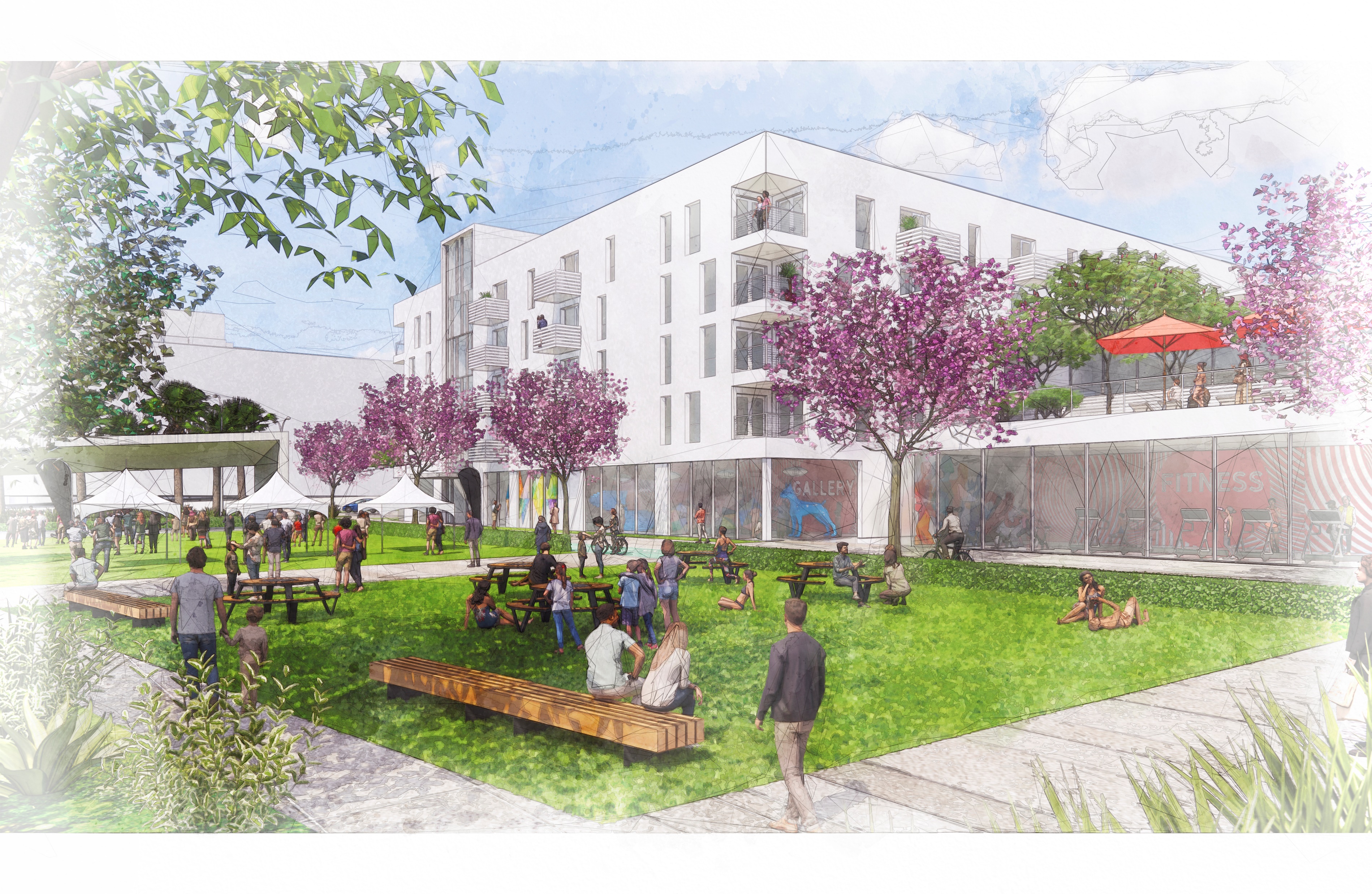 Open Space Renderings
One San Pedro Specific Plan EIR/EIS Scoping Meeting
17
[Speaker Notes: Alexa
Describe the open space areas, mobility and other site improvements]
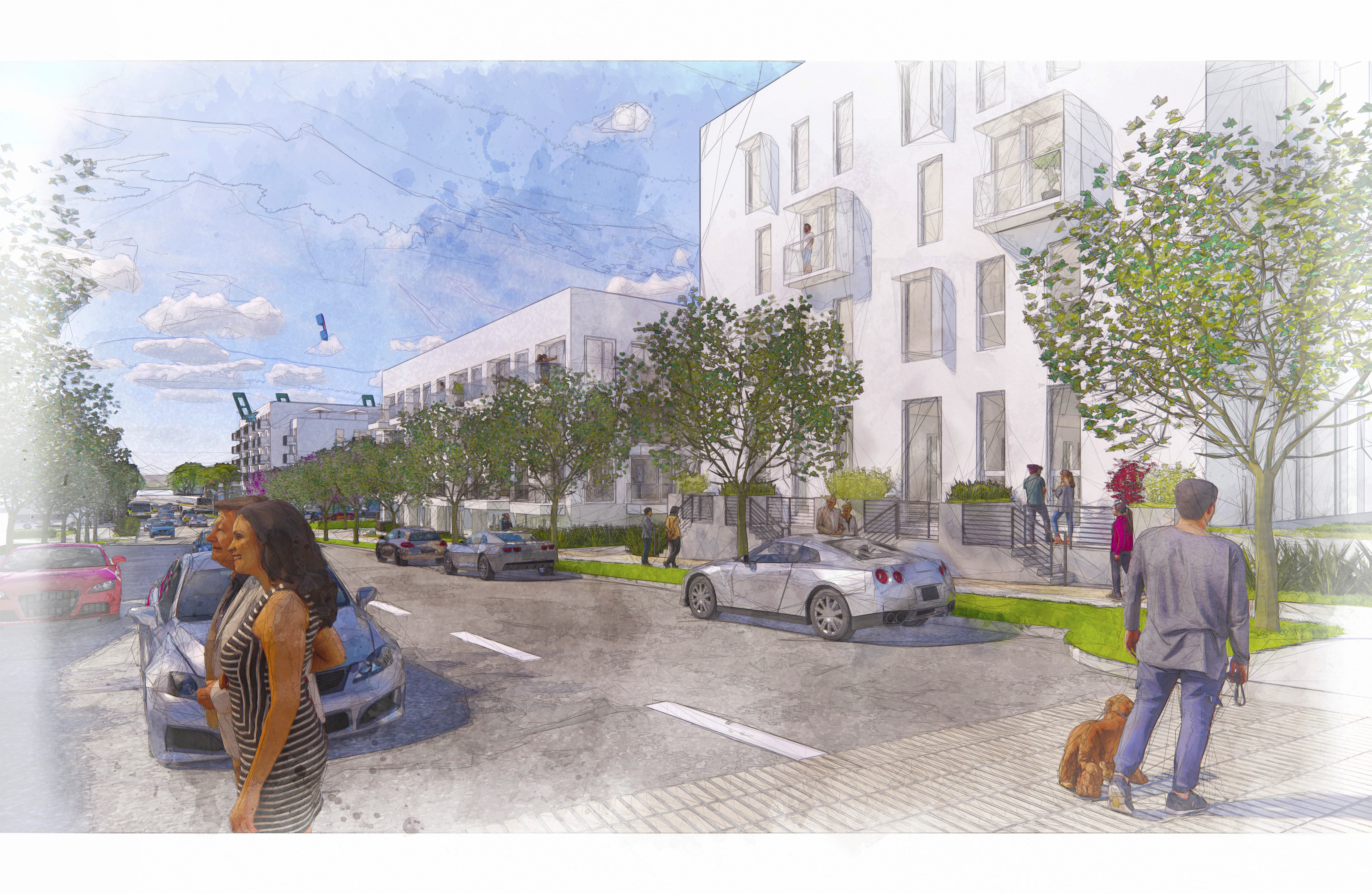 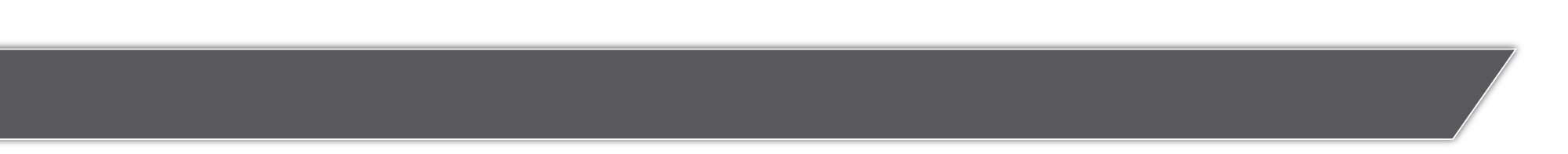 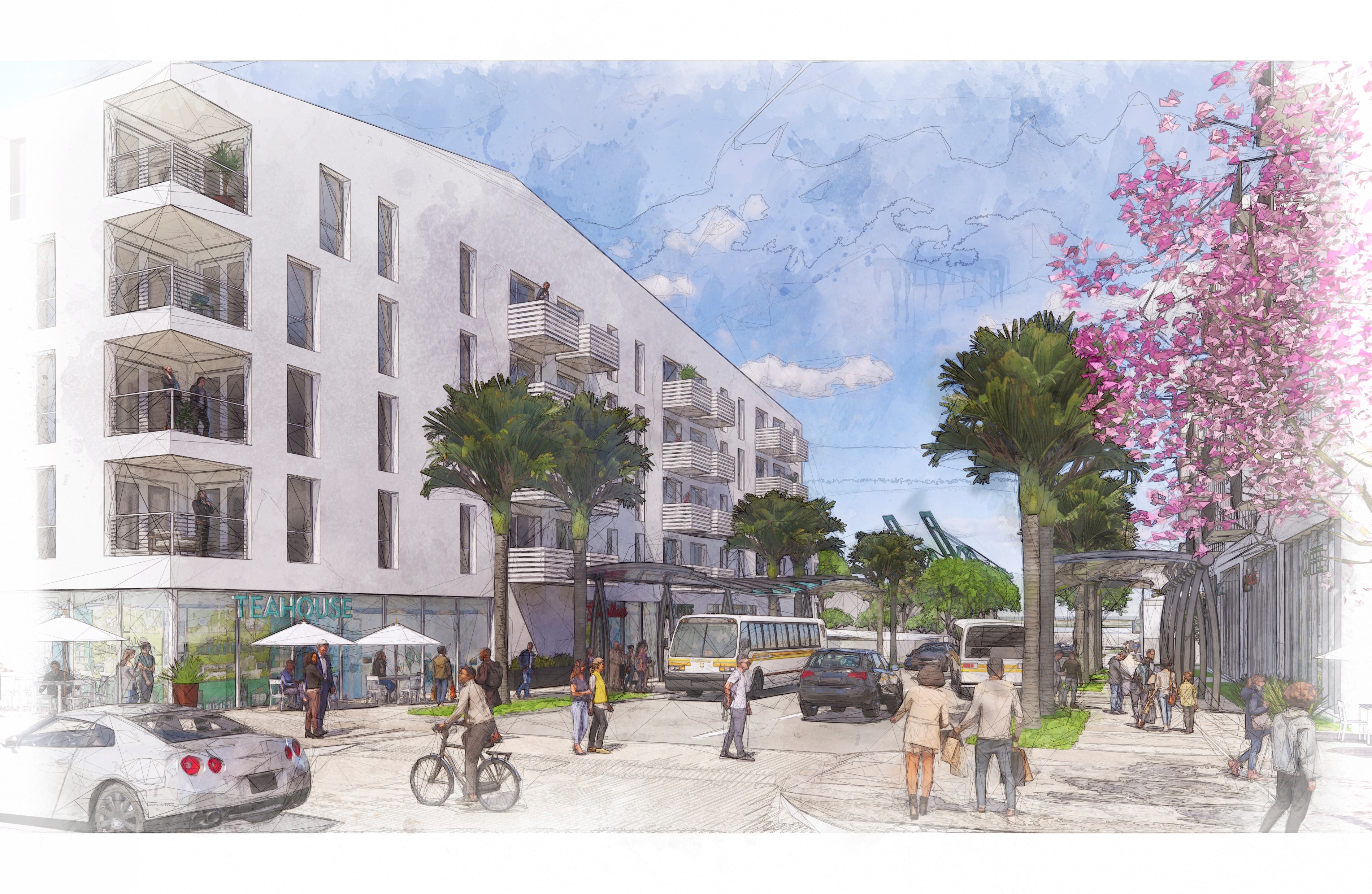 Mobility Renderings
One San Pedro Specific Plan EIR/EIS Scoping Meeting
18
[Speaker Notes: Alexa
Describe the open space areas, mobility and other site improvements]
Anticipated Project Construction Timeline
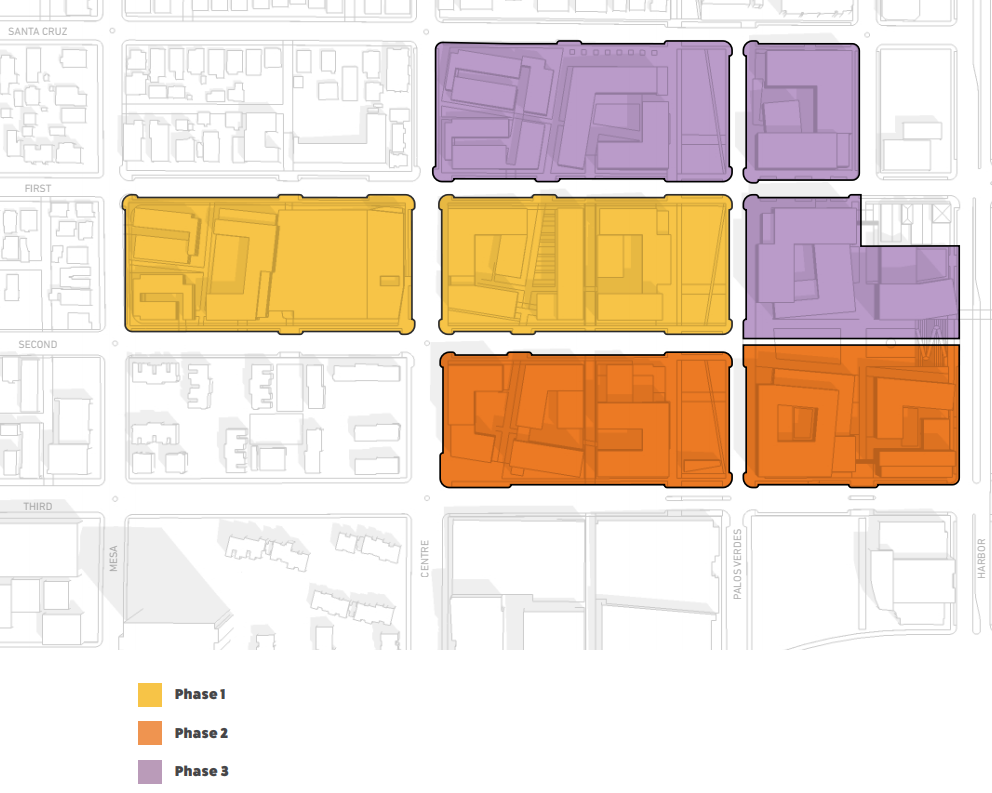 Phased construction (3 main phases) beginning in 2024 and ending in 2037 (15 total years)
Opening year for Phase I buildings anticipated in 2025
Initial phases focus on replacement of aging rental housing
Later phases involve development of commercial and community amenity uses and homeownership units
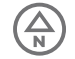 One San Pedro Specific Plan EIR/EIS Scoping Meeting
2/6/2021
19
[Speaker Notes: Alexa
Stage I: Focus on Replacing Rancho Units and Existing Amenities (west)Stage I redevelops all of the existing Rancho amenities, while expediting the replacement of existing units. While the first phase is located at thecurrent site of the Social Hall and Sports Field to limit disruption, some temporary relocation of Rancho residents, amenities, and functions will benecessary. This portion of redevelopment is generally the least intensive of the three, relating to the Barton Hill neighborhood to the north and west,and Verdes Del Oriente Apartments to the south. The Phase 1 development site will be adjacent to a cluster of existing Rancho buildings, potentially impacting current residents. The development of the western most Block A also requires construction hauling along 1st Street to Harbor Boulevard, through portions of Rancho San Pedro still occupied by residents. While future phases will also not require such impacts from construction and hauling, efforts will be made to mitigate impacts from these early phases.
Stage II: Focus on Replacing Rancho Units, Expanding Housing Opportunities, and Adding Health and WellnessAmenities (South)Stage II focuses on replacing a majority of Rancho units, while introducing new housing opportunities including homeownership units. New amenitiesemphasize health and wellness (i.e. health clinic, wellness center, grocer/pharmacy, outdoor fitness center). Stage I developments provided new homes for the majority of Rancho residents living in Stage II, limiting construction impacts on Rancho residents remaining in the current buildings. The construction hauling route is located entirely on 3rd Street and Harbor Boulevard, limiting traffic impacts on residents, but attention should be paid to youthattending the Port of LA Boys and Girls Club, and Port of LA High School. 

Stage III: Focus on Replacing Remaining Rancho Units, Expanding Housing Opportunities and Local Economic Opportunities (North)The final replacement units will be constructed in Stage III. While distributed throughout the site, the 80-20 buildings are relatively contiguous to streamline financing and construction. The remaining portion of Stage III is the development of the remaining homeownership units located in the area adjacent to the Barton Hill neighborhood. While construction of these phases are located across the street from existing Barton Hill homes and recent One San Pedro buildings, the construction hauling route will be located along 1st Street to Harbor Boulevard, limiting impacts on residents. The northern portion ofamenities like the Palos Verdes linear park, retail center, and paseos will be completed during Stage III, with connections north of Santa Cruz Street,tying all surrounding neighborhoods together into One San Pedro.]
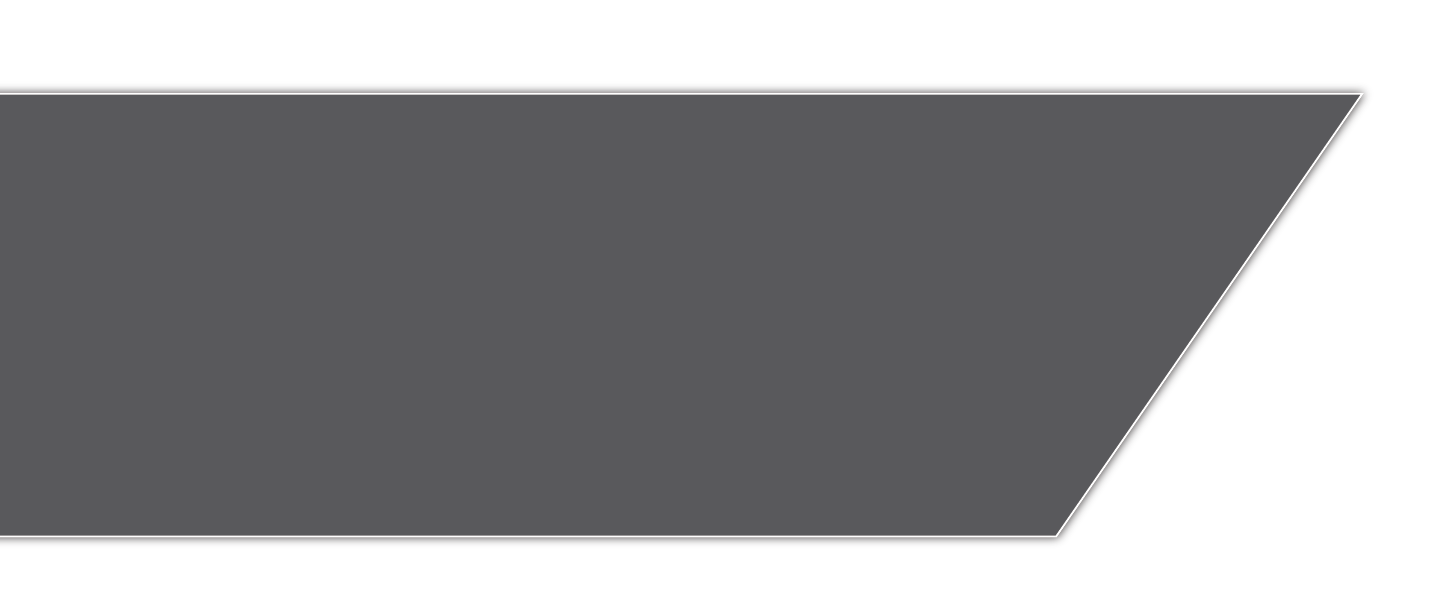 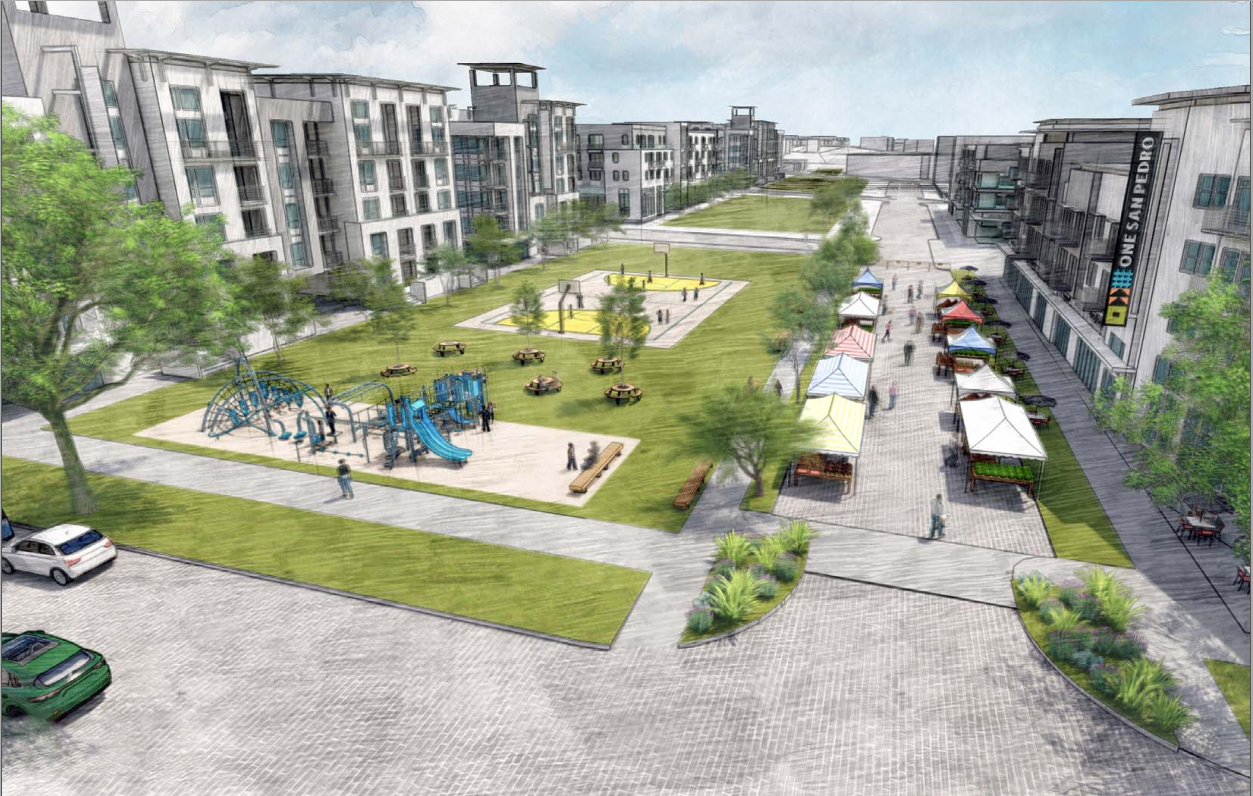 Environmental Review Process
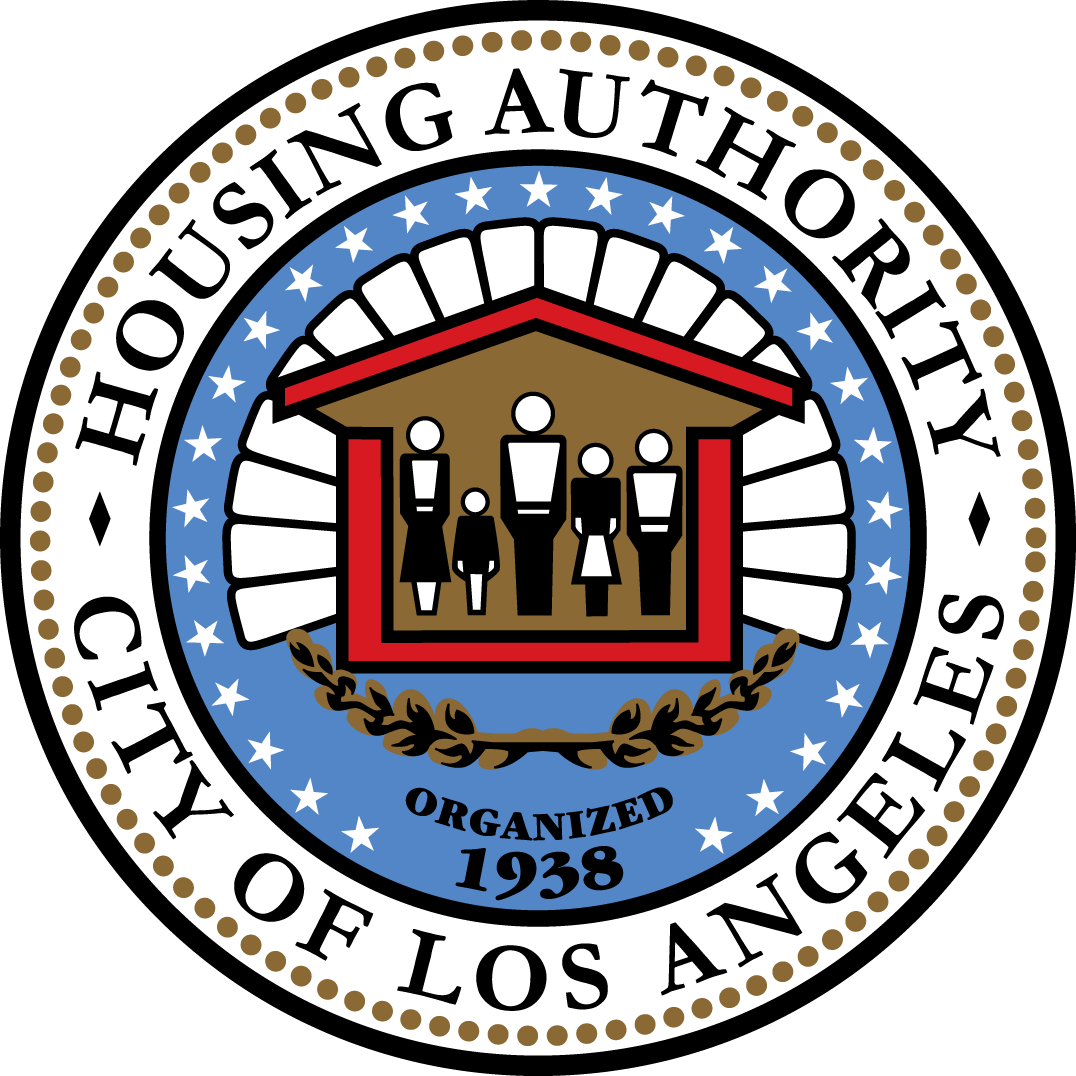 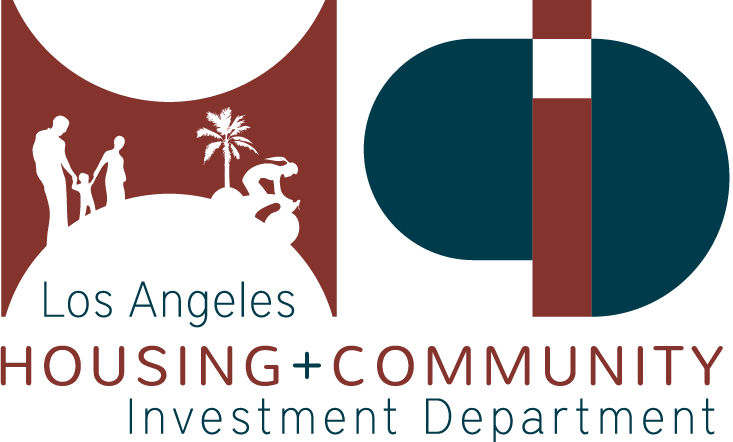 2/5/2021
[Speaker Notes: Danielle]
Purpose of the Environmental Review Process
One San Pedro Specific Plan EIR/EIS Scoping Meeting
2/6/2021
21
[Speaker Notes: Danielle]
Project Environmental Review Requirements and Roles
Two types of environmental review required:
California Environmental Quality Act (CEQA) - Statewide environmental protection policy. Required because the project would need discretionary approvals from HACLA and the City of Los Angeles, including but not limited to approval of the Specific Plan, a zone change, and General Plan Amendment
National Environmental Policy Act (NEPA) - U.S. environmental protection law. Required because the project involves Federal funding from the United States Department of Housing and Urban Development (HUD)
Lead Agencies responsible for environmental review:
HACLA is responsible for the CEQA portion of environmental review
HCID acts as the responsible entity on behalf of HUD for the NEPA portion of environmental review
Level of review required:
Project may potentially have significant impacts on a range of environmental issues. Therefore, preparation of an EIR under CEQA and EIS under NEPA is proceeding (most in-depth level of environmental review under these policies)
One San Pedro Specific Plan EIR/EIS Scoping Meeting
2/6/2021
22
[Speaker Notes: Danielle]
Environmental Review Process
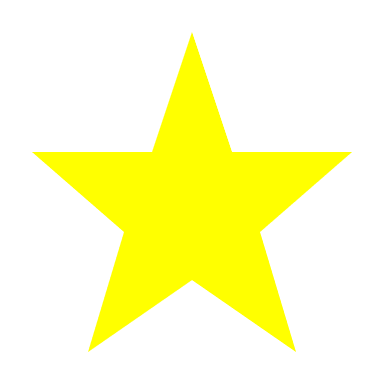 We are 
here
One San Pedro Specific Plan EIR/EIS Scoping Meeting
23
2/6/2021
[Speaker Notes: Danielle]
Public Scoping Meetings
Two opportunities for stakeholders to provide feedback at public scoping meetings
CEQA Public Scoping Meeting (this meeting): February 6, 2021
NEPA Public Scoping Meeting: anticipated in April 2021, date to be determined
Meeting information will be provided in a subsequent notice
One San Pedro Specific Plan EIR/EIS Scoping Meeting
2/6/2021
24
[Speaker Notes: Danielle]
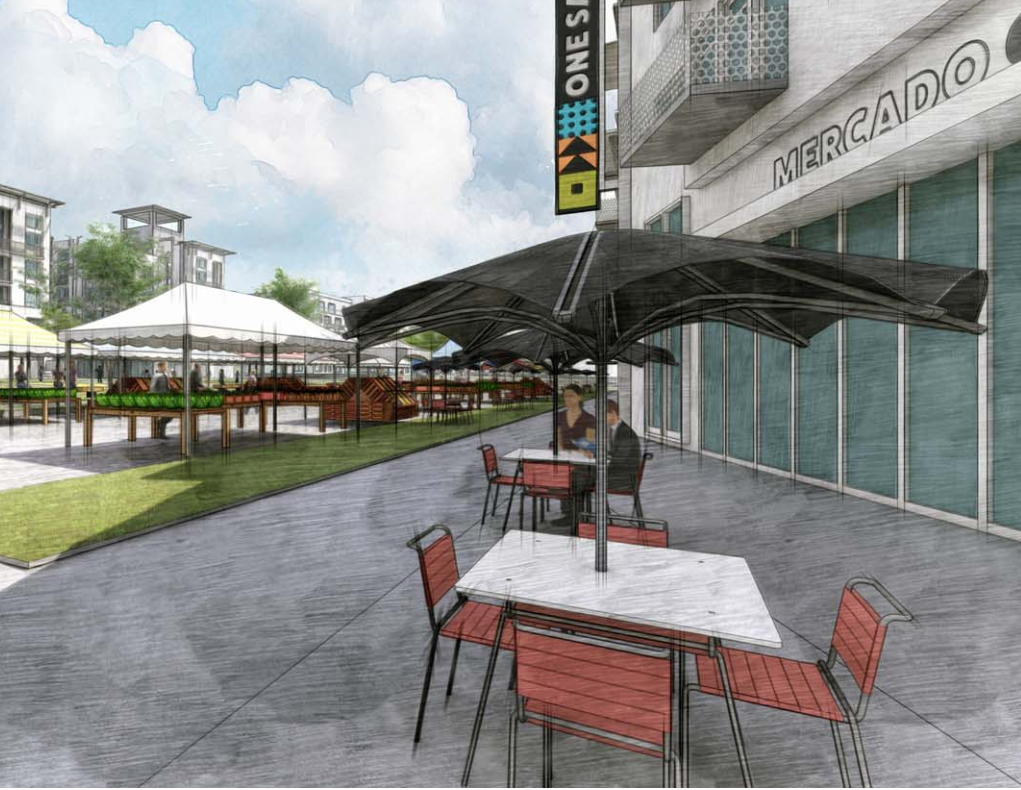 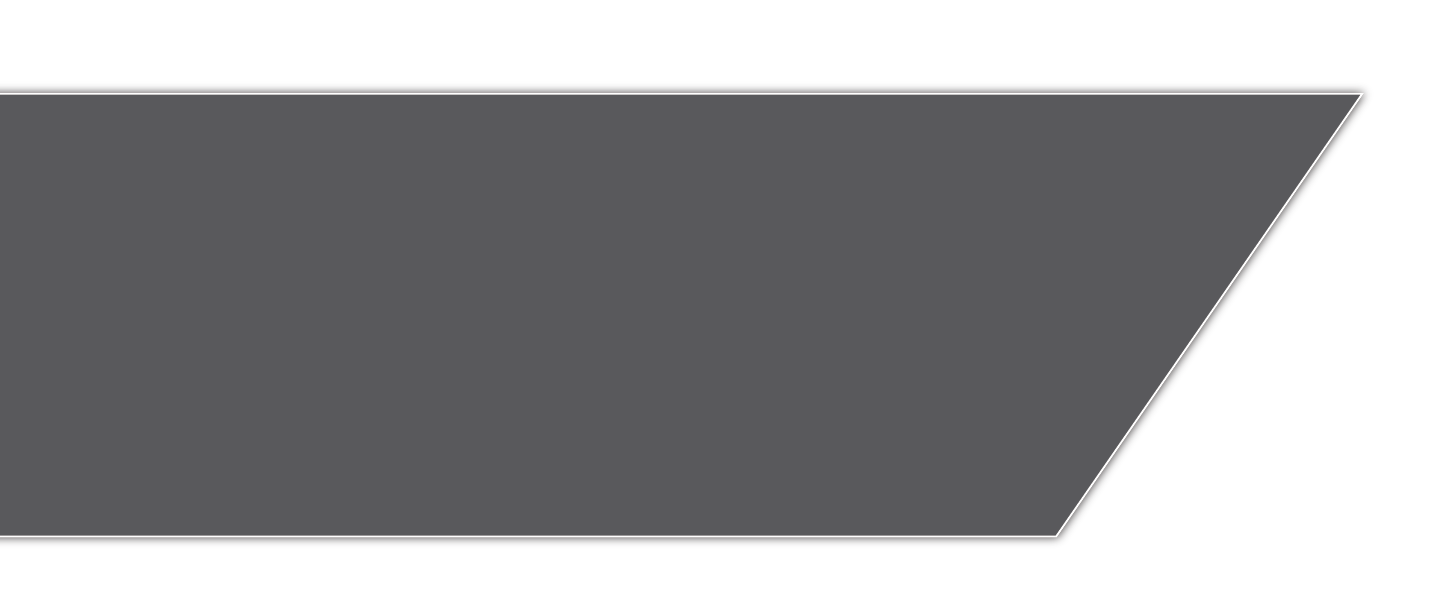 EIR/EIS Scope and Schedule
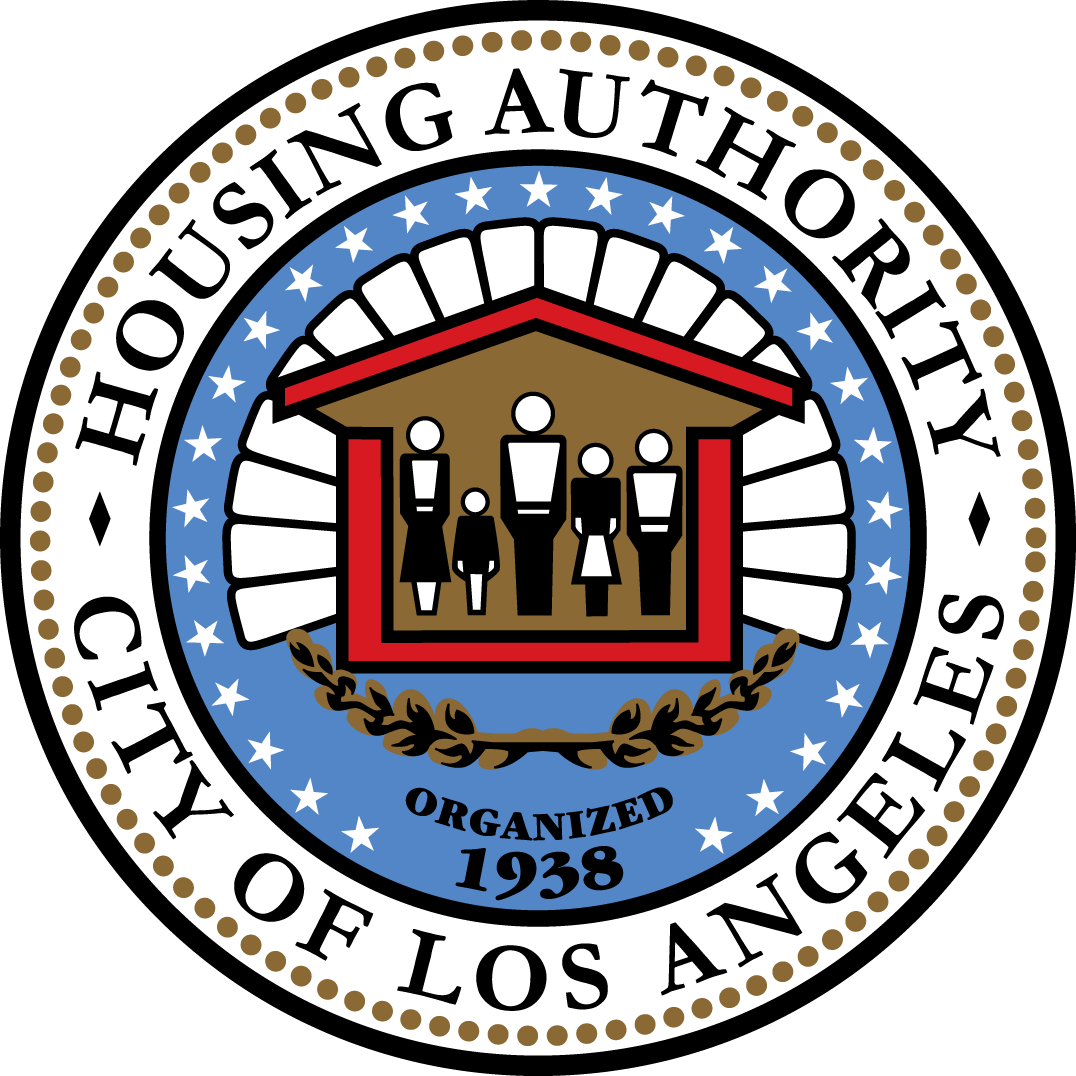 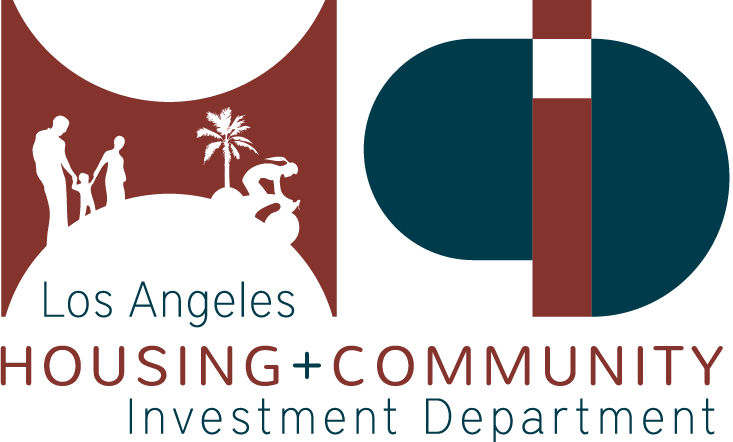 2/5/2021
[Speaker Notes: This next section will describe the EIR/EIS Approach, Scope and Anticipated Schedule]
Required contents of the EIR/EIS
Project description
Environmental setting
Discussion of environmental impact areas
Growth-inducing impacts of the project
Significant and unavoidable impacts
Mitigation measures to minimize impacts
Discussion of alternatives
NEPA including Environmental Justice
One San Pedro Specific Plan EIR/EIS Scoping Meeting
2/6/2021
26
Environmental Topics to be Analyzed in the EIR/EIS
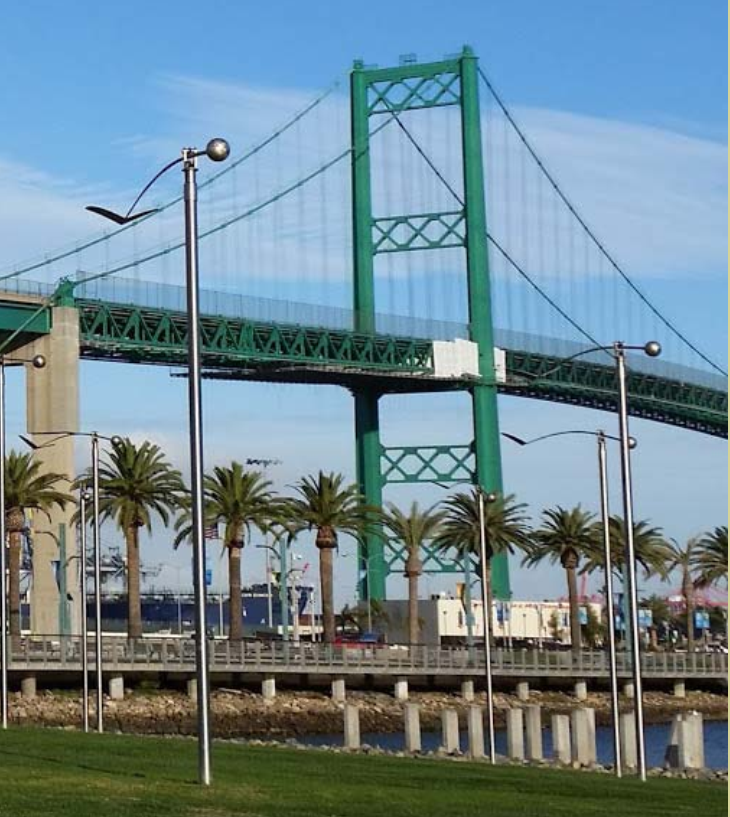 Above: San Pedro waterfront and Vincent Thomas Bridge.
One San Pedro Specific Plan EIR/EIS Scoping Meeting
2/6/2021
27
[Speaker Notes: These are the environmental topics that will be analyzed for the One San Pedro project. The purpose of this meeting is to collect public comments and input on any of these topics, so please let us know if you have any concerns related to these topics or if there are other issues that you think should be considered.]
Anticipated Environmental Review Schedule
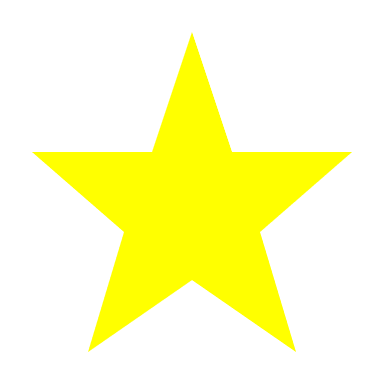 We are 
here
One San Pedro Specific Plan EIR/EIS Scoping Meeting
28
2/6/2021
[Speaker Notes: Danielle]
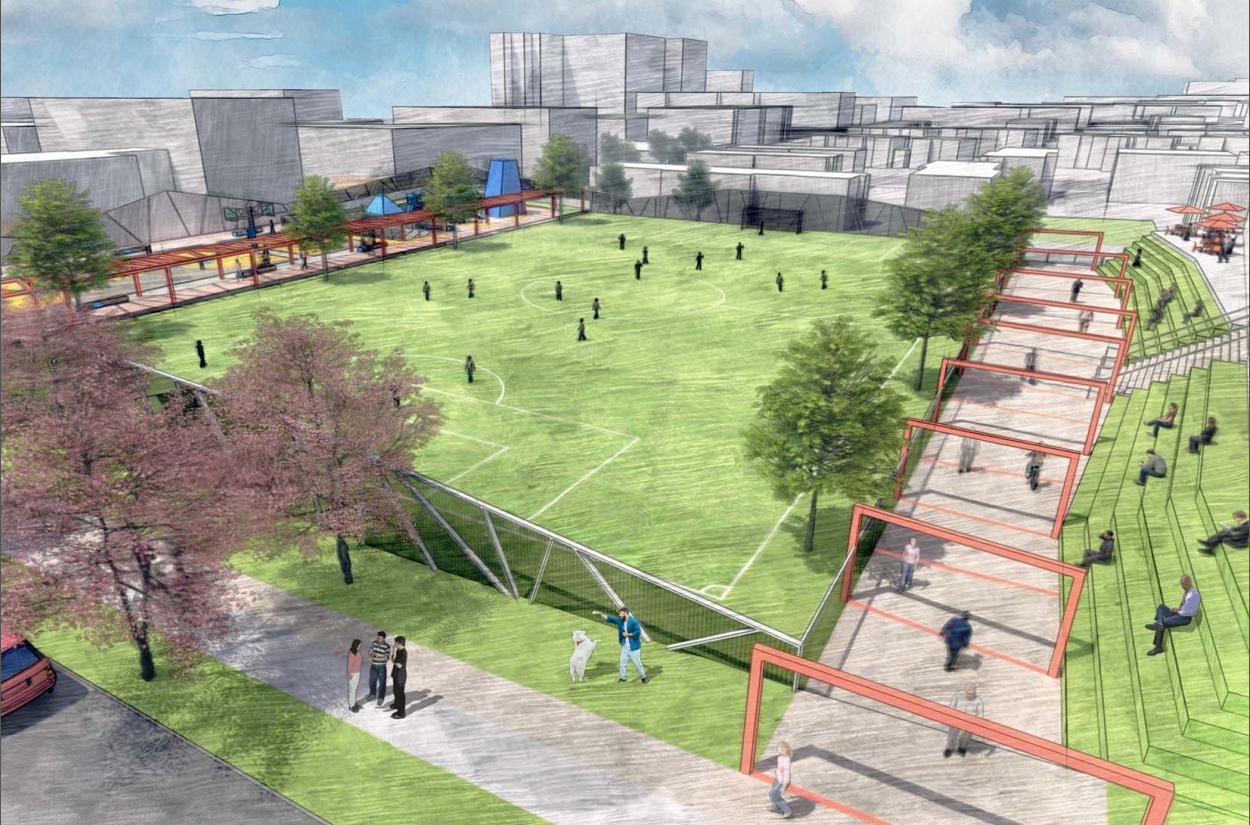 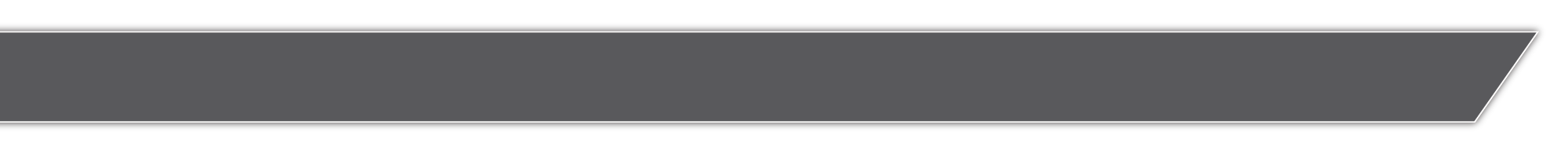 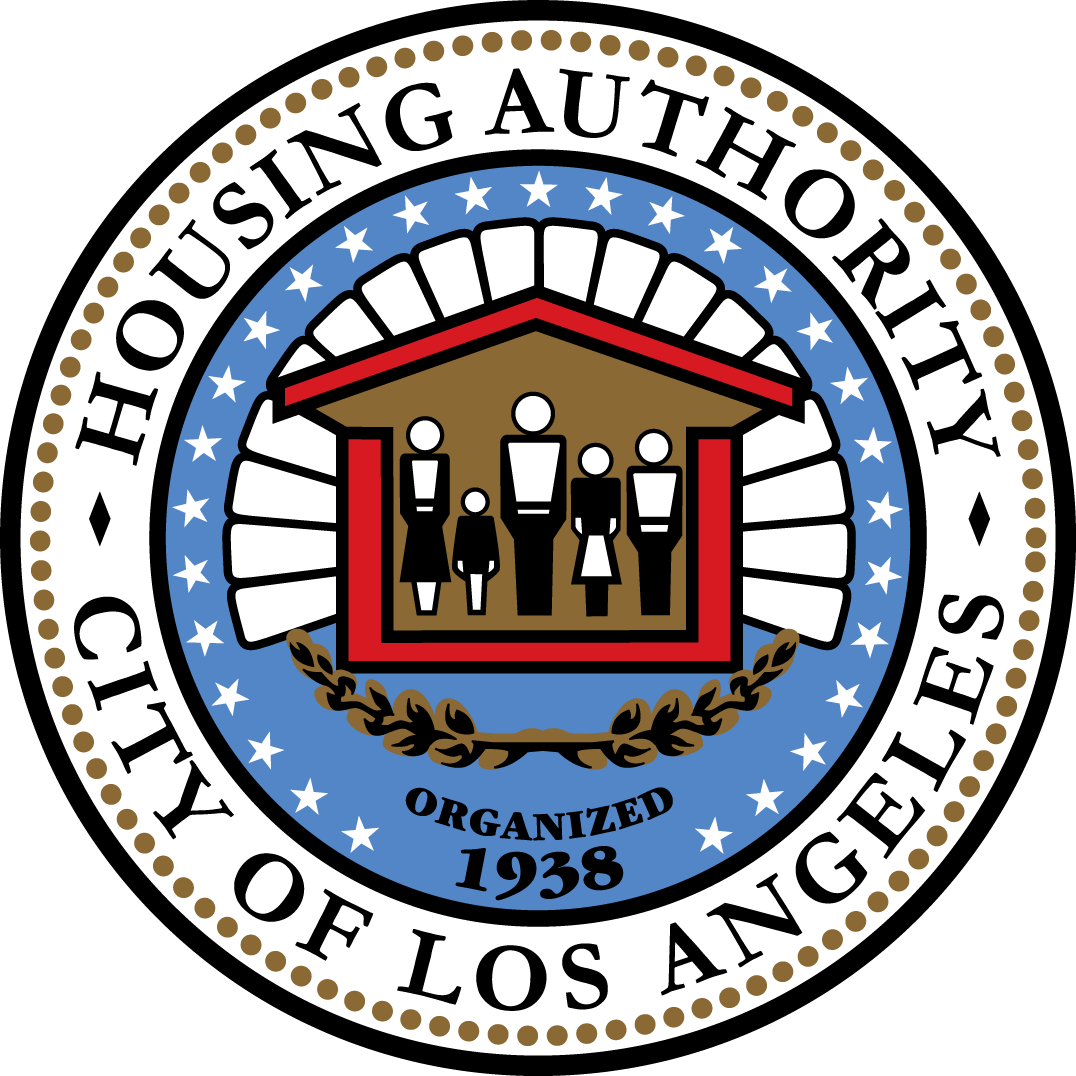 Comments
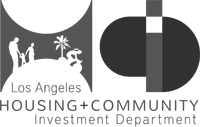 Comments Regarding the Scope of the EIR/EIS
Comments
One San Pedro Specific Plan EIR/EIS Scoping Meeting
2/6/2021
30
[Speaker Notes: Board for HACLA to record comments]
Comments
One San Pedro Specific Plan EIR/EIS Scoping Meeting
2/6/2021
31
[Speaker Notes: Board for HACLA to record comments]
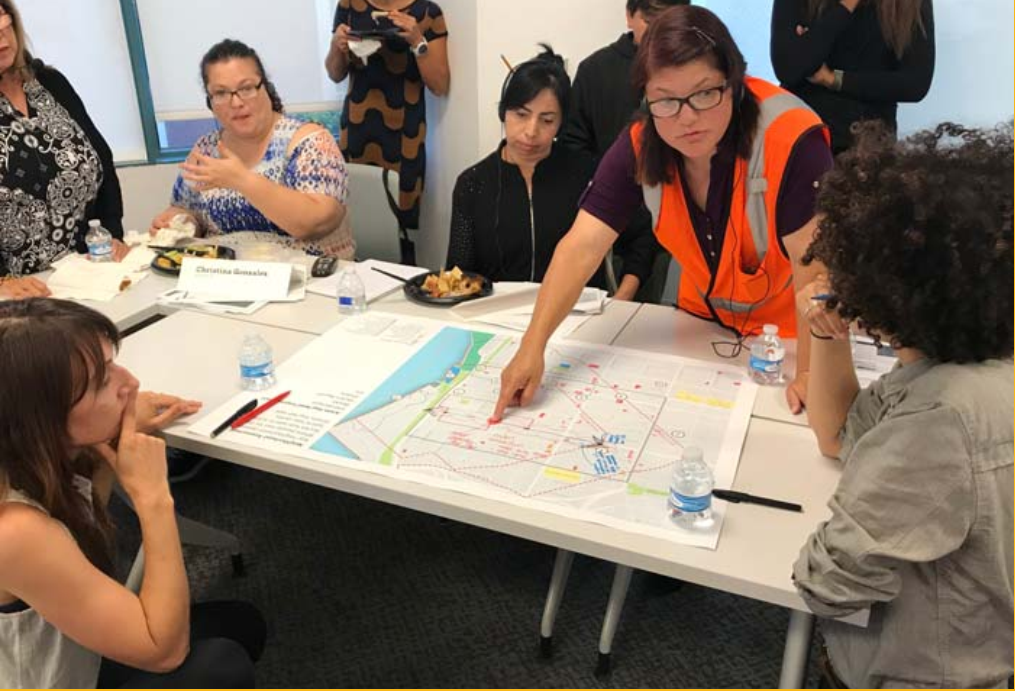 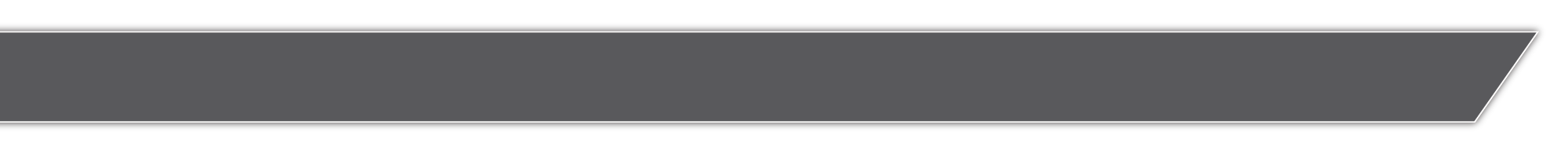 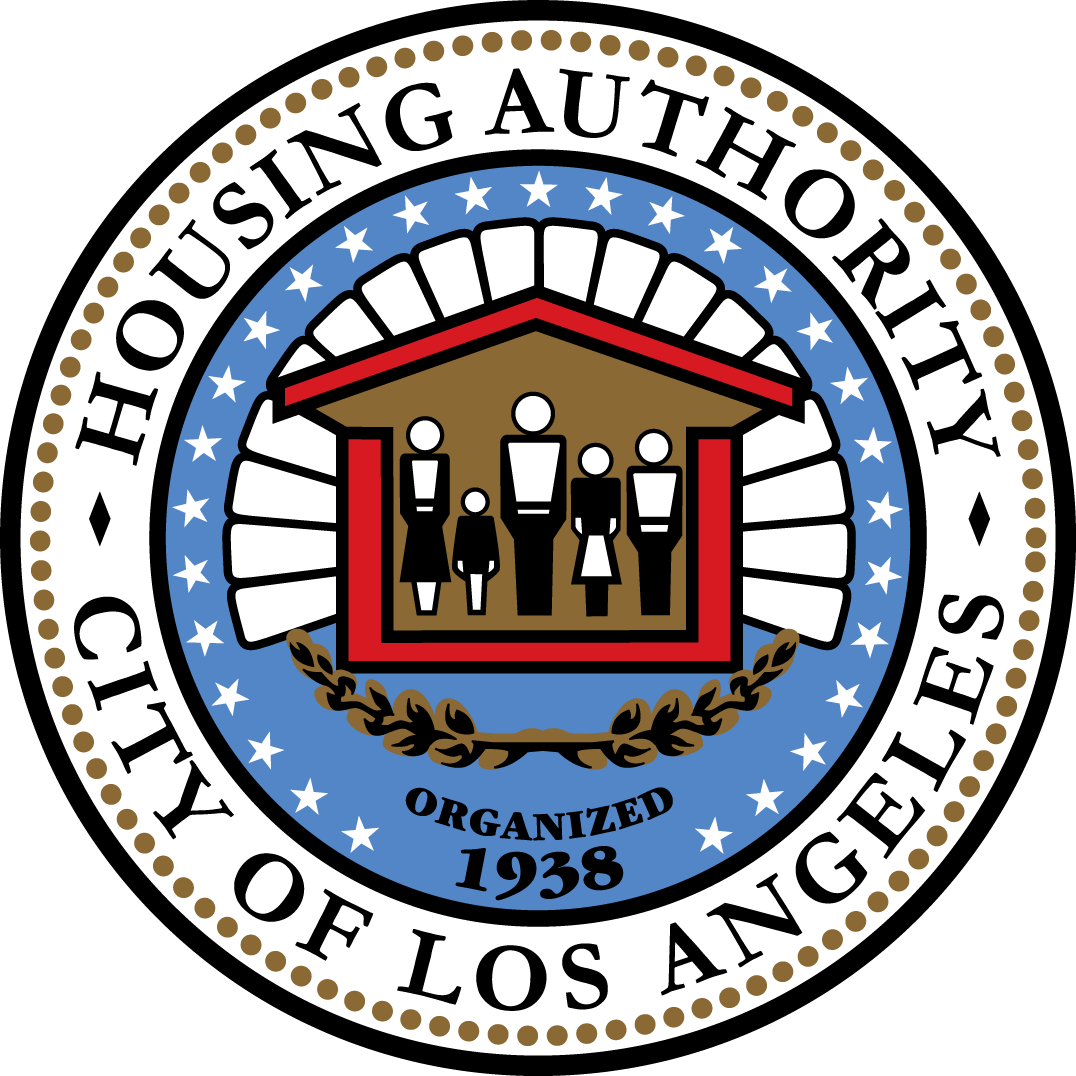 We welcome your comments!
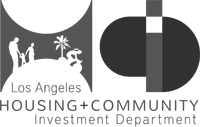 Email your comments to jessica.frazier@hacla.org (reference “One San Pedro EIR/EIS” in the subject line) 

Written comments can be sent to:
Jessica Frazier, Development Officer, Strategic Development Housing Authority of the City of Los Angeles2600 Wilshire Boulevard, 3rd FloorLos Angeles, California 90057(213) 252-4215
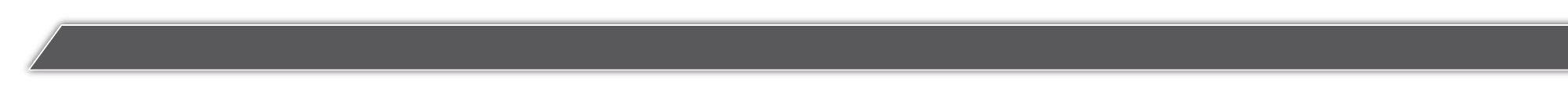 One San Pedro Specific Plan EIR/EIS Scoping Meeting
1/23/2021
32
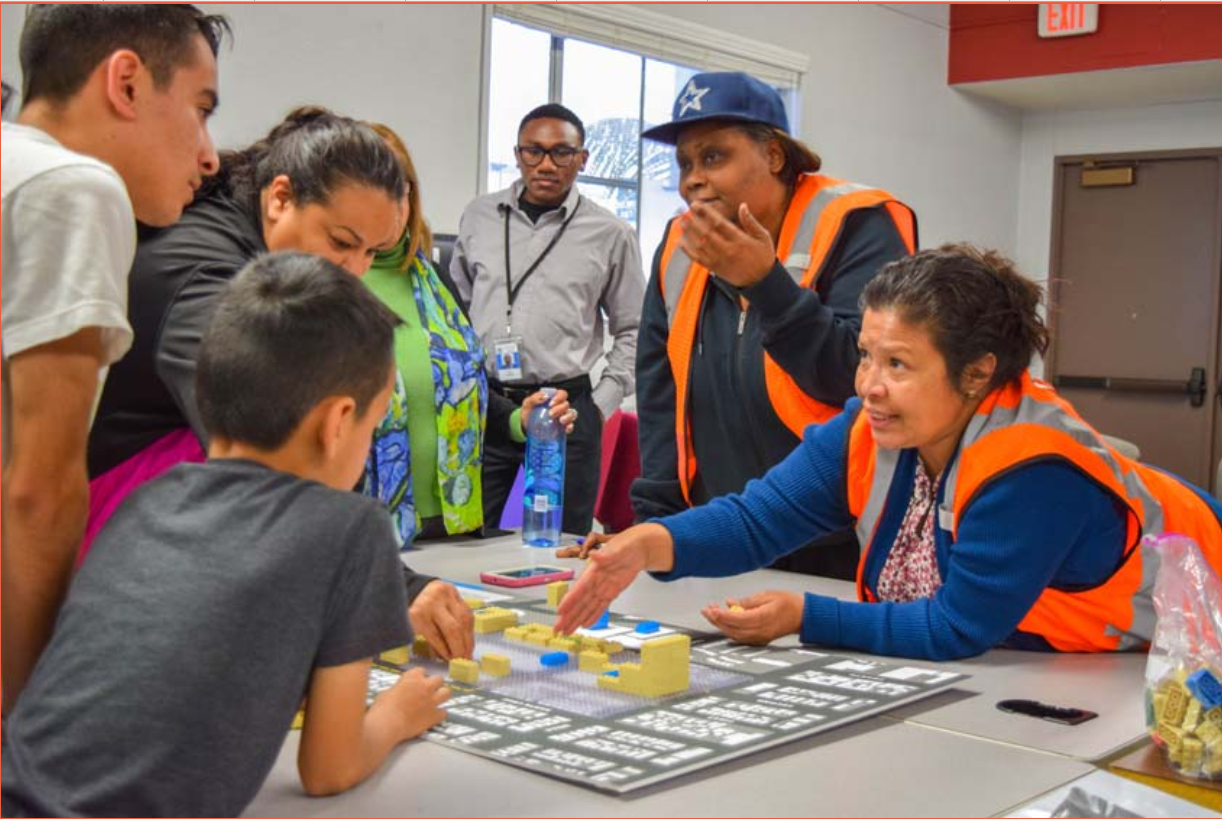 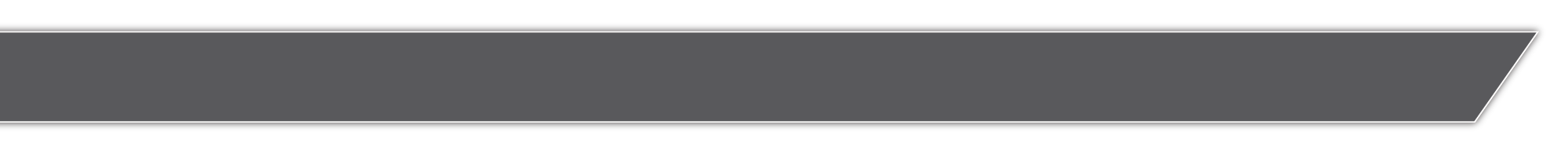 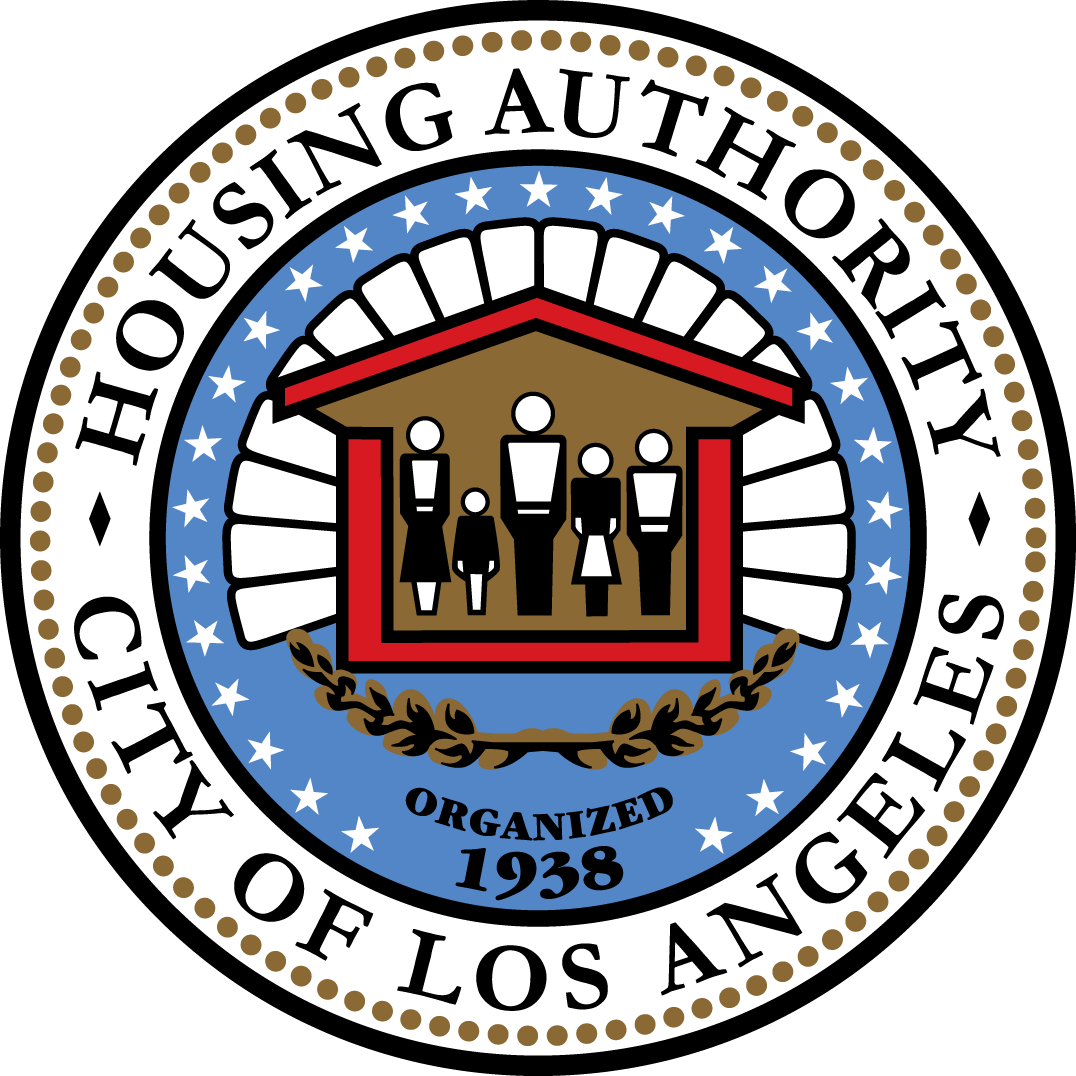 NEPA Scoping Meeting
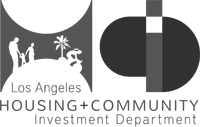 In accordance with the federal NEPA requirements, a second virtual public scoping meeting will be held for the project in April. Meeting details will be provided in the upcoming weeks through a separate notice.
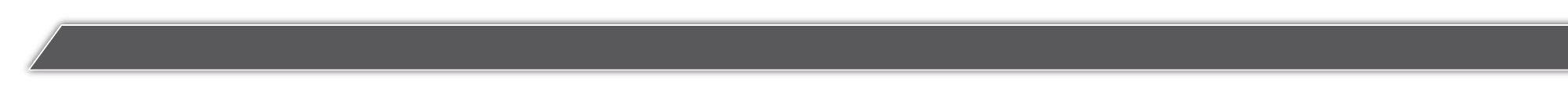 One San Pedro Specific Plan EIR/EIS Scoping Meeting
2/6/2021
33
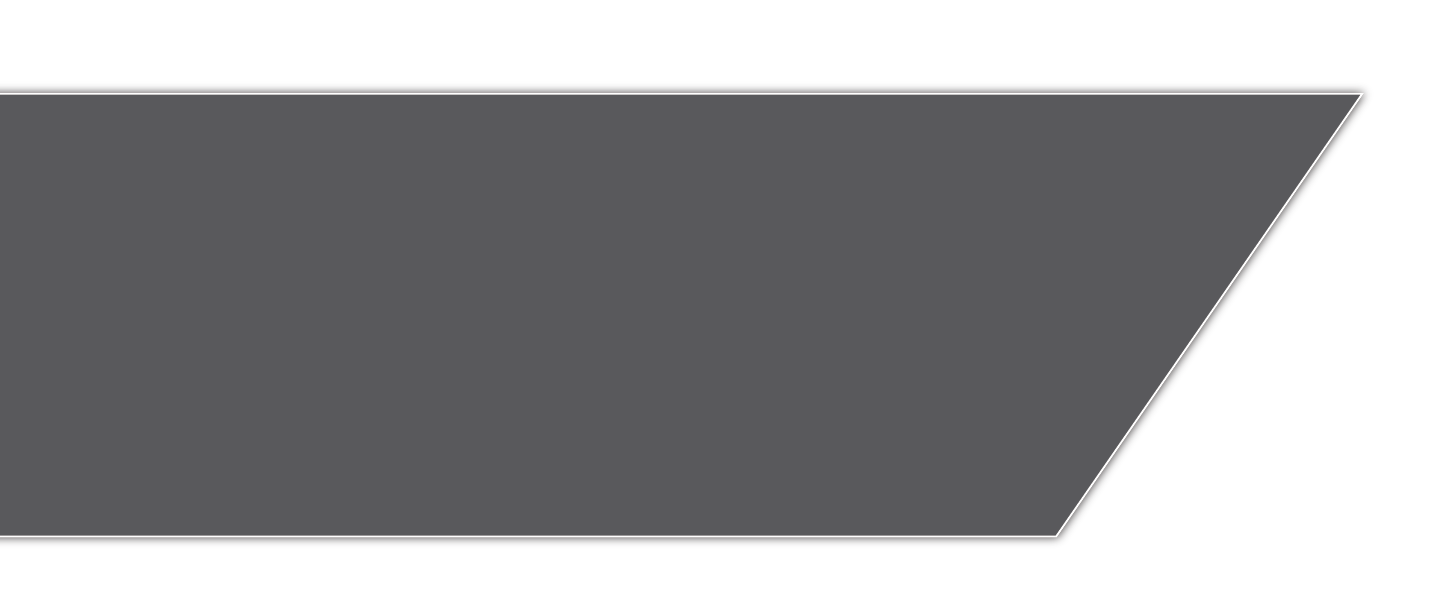 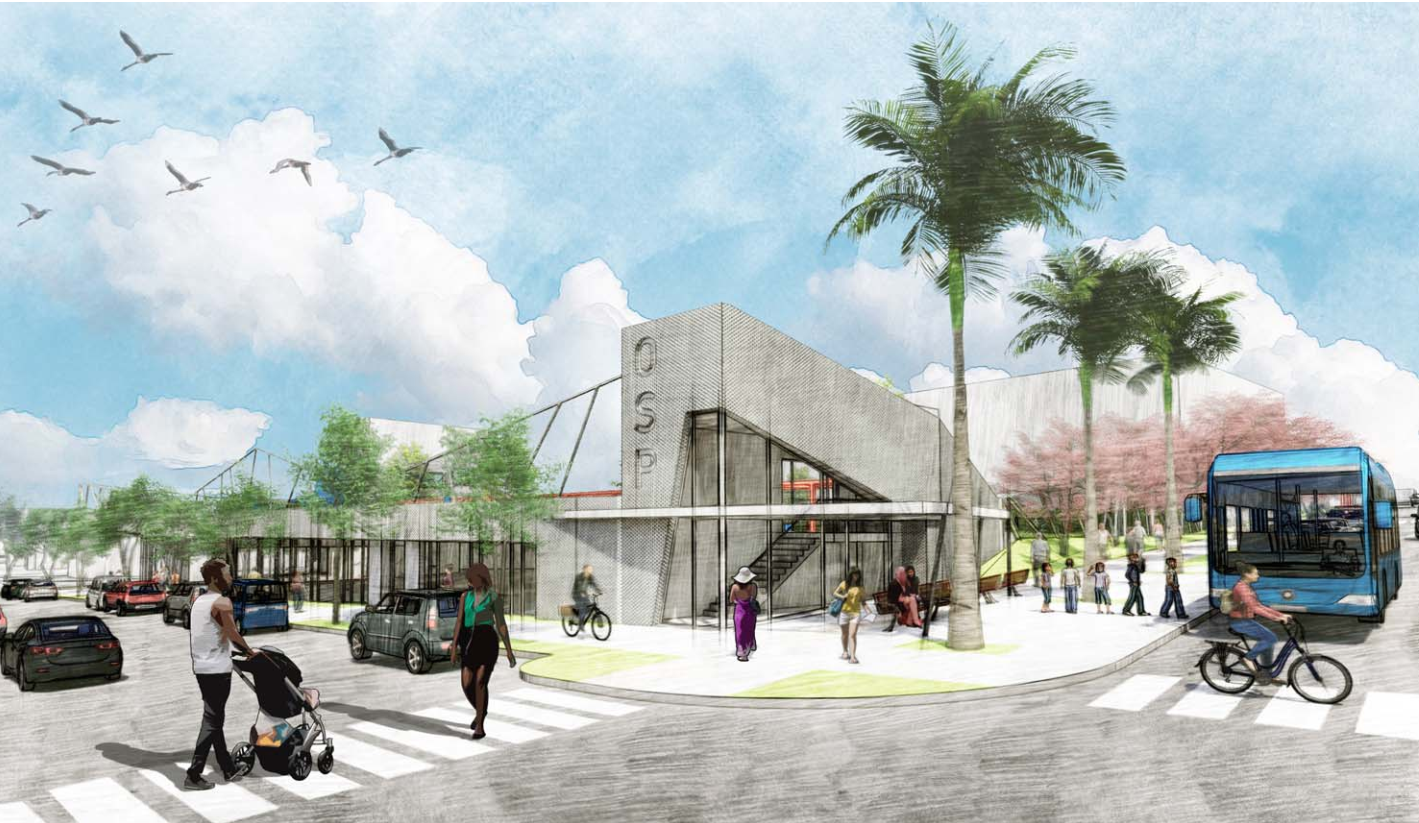 Thank you for your time!
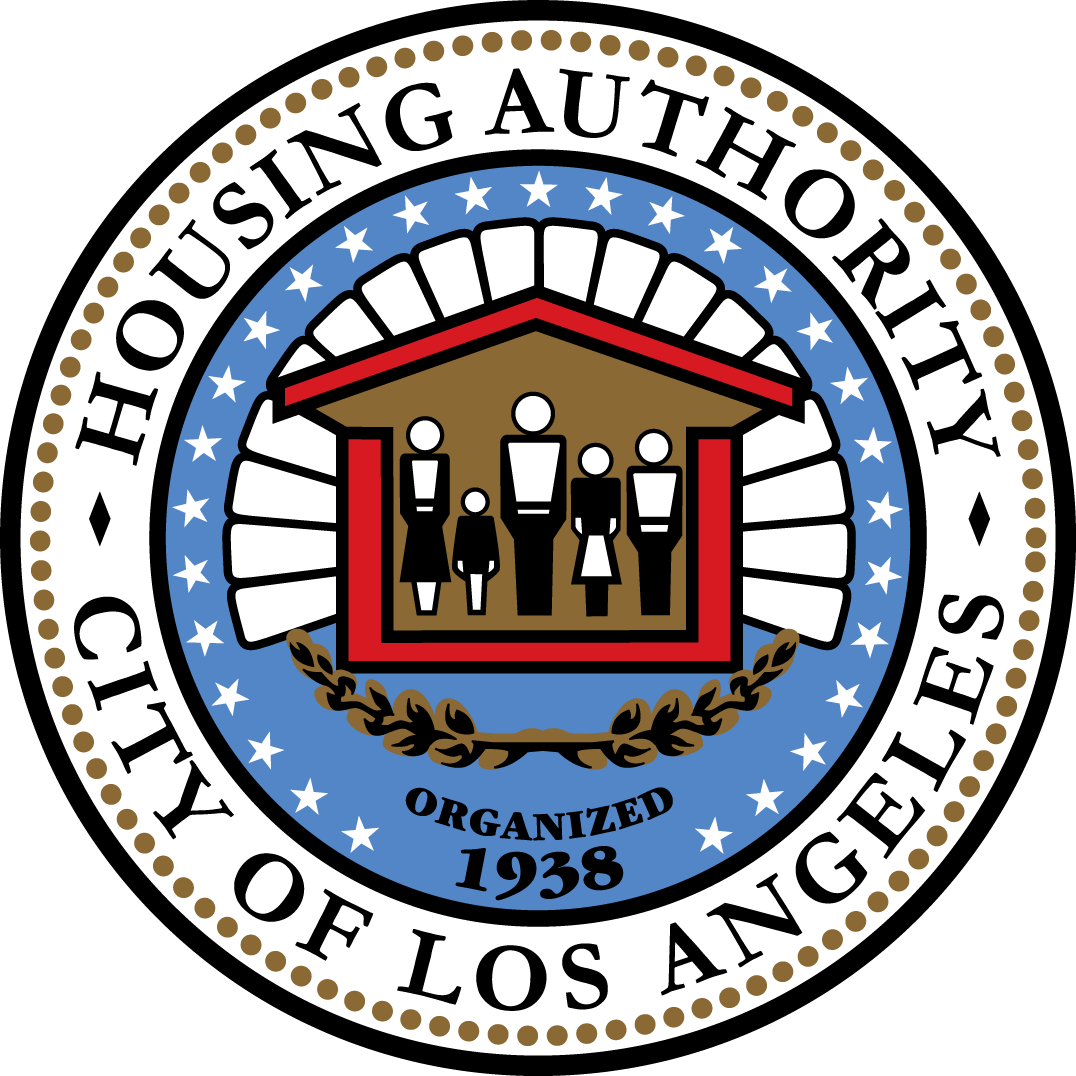 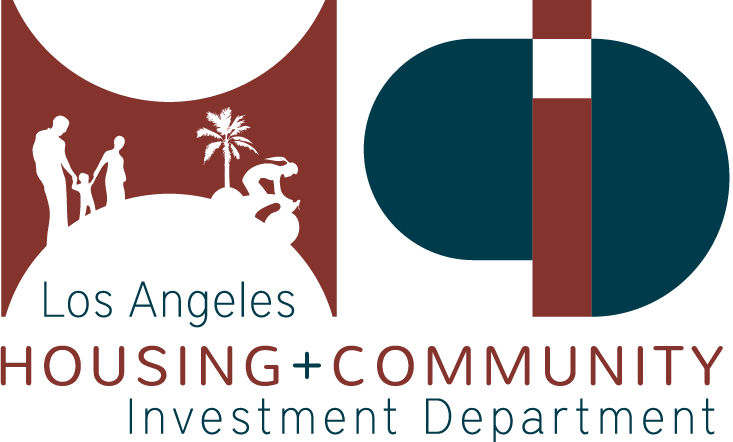